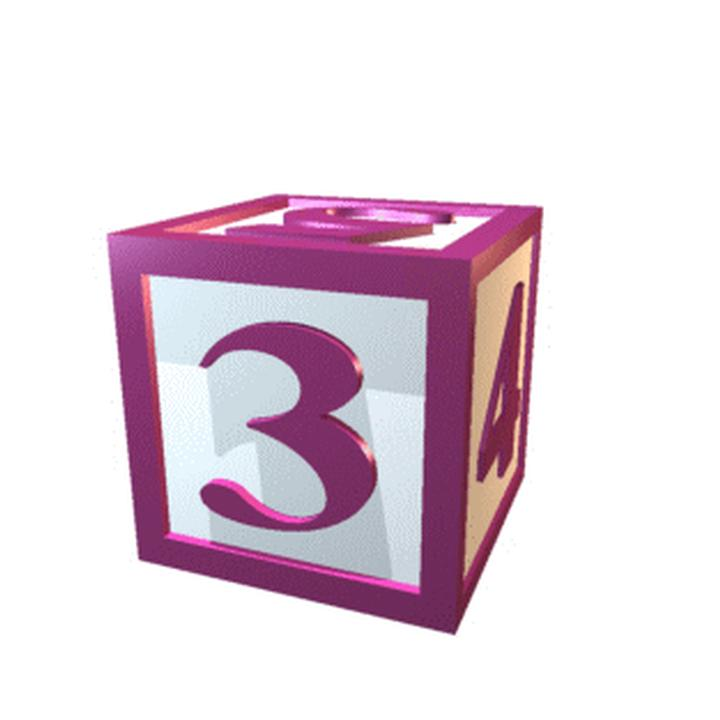 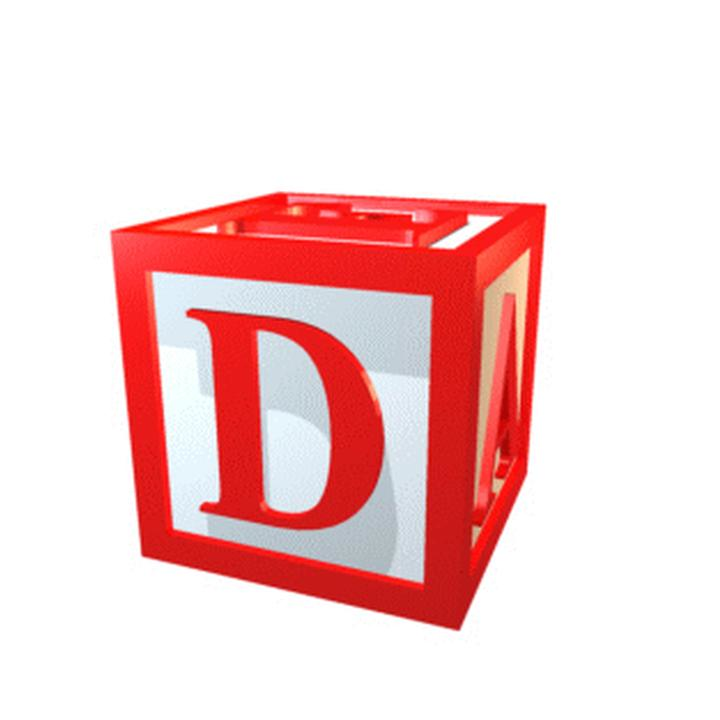 English in
A fresh look at drills, dialogs and dictations
© 2013 Marc Helgesen    march@mgu.ac.jp
May be used for not-for-profit educational purposes but please acknowledge the source.

Most artwork from www.clipart.com
Used with permission.
English in
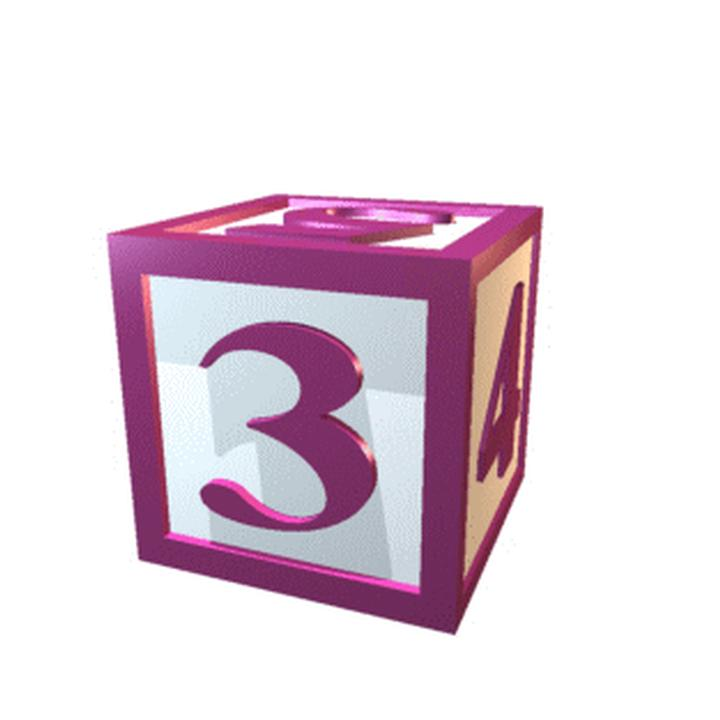 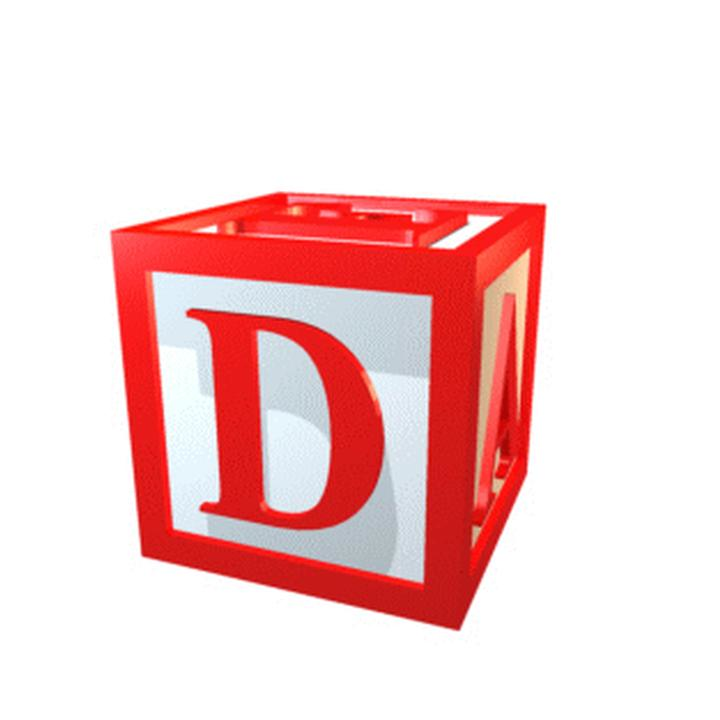 A fresh look at drills, dialogs and dictations
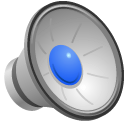 English in
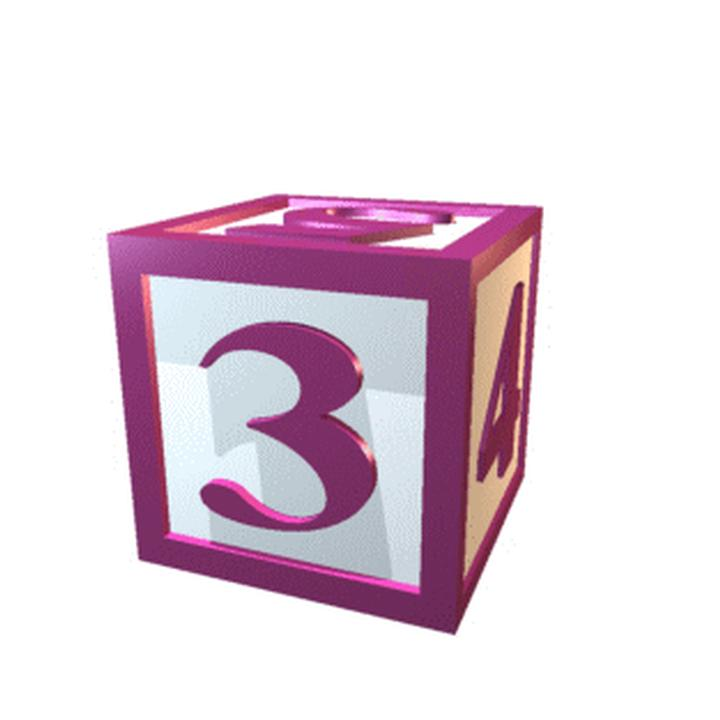 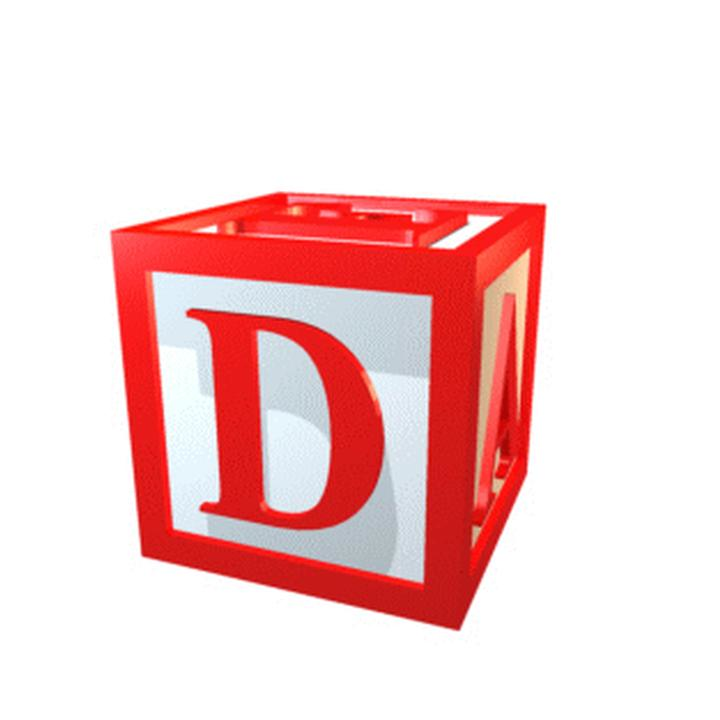 A fresh look at drills, dialogs and dictations
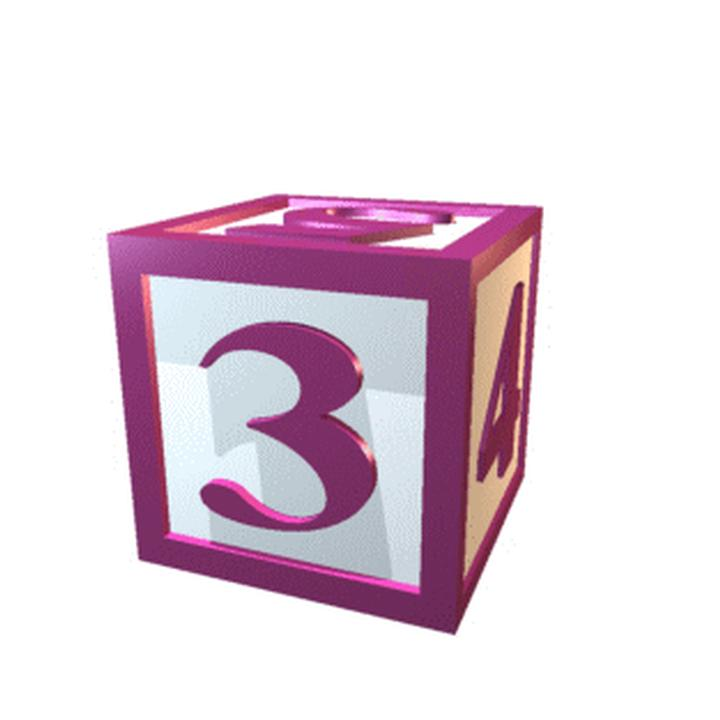 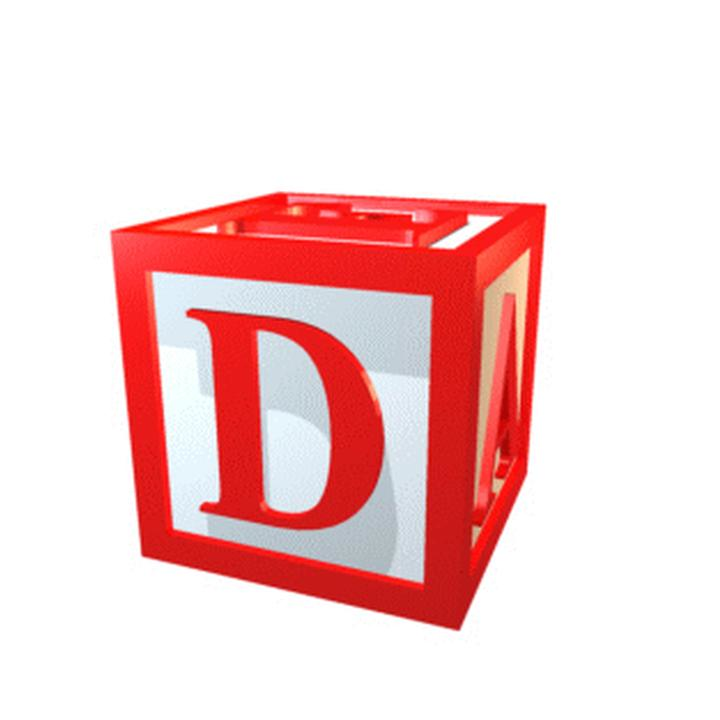 English in
Drills
Dictations
Dialogs
Rethinking
Traditional Tasks
[Speaker Notes: S]
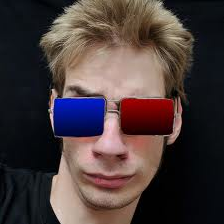 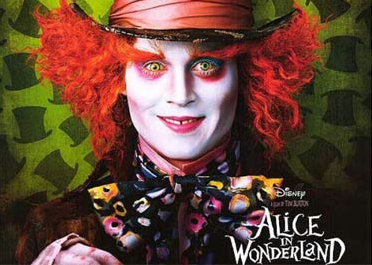 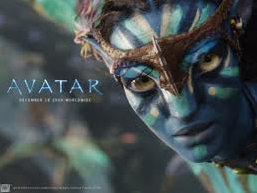 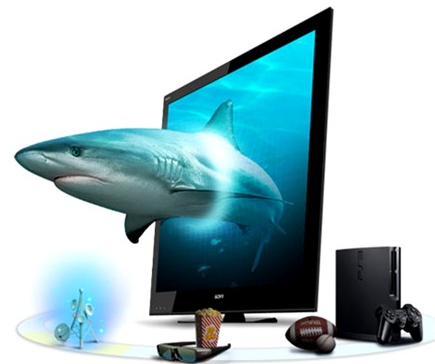 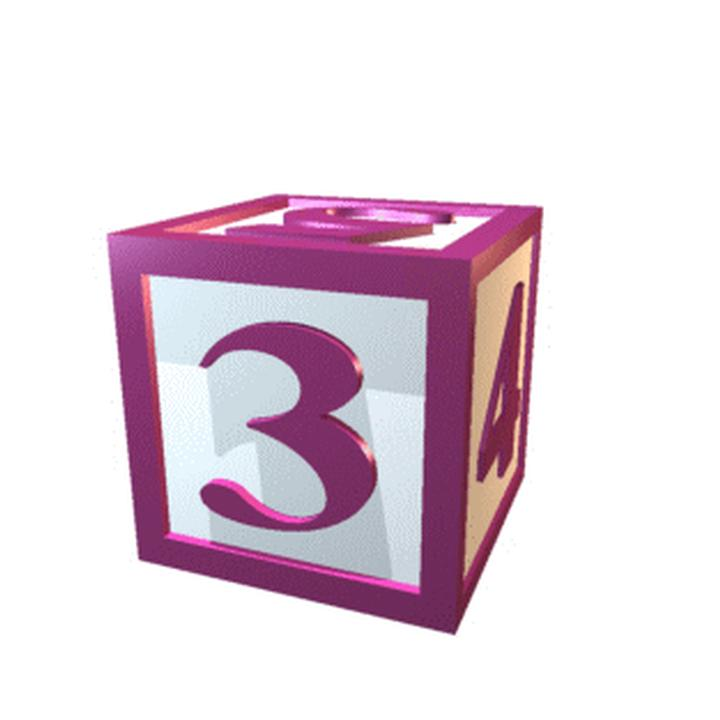 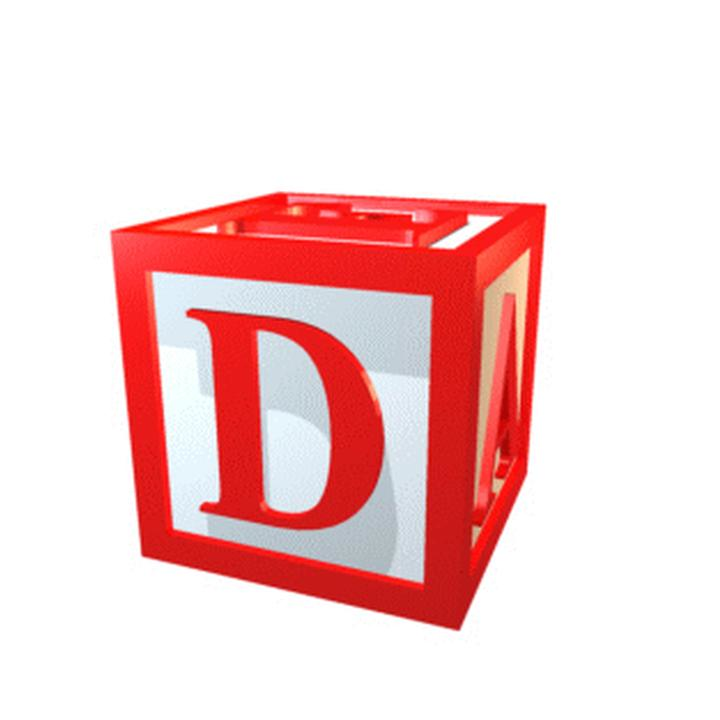 English in
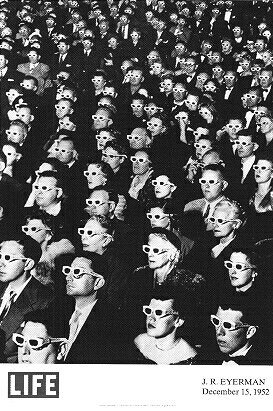 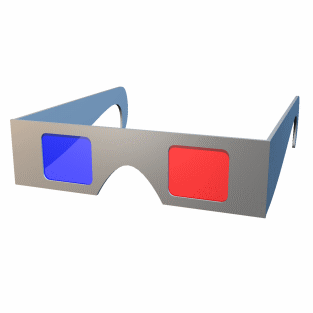 Depth
 Different view
 Diverse choices
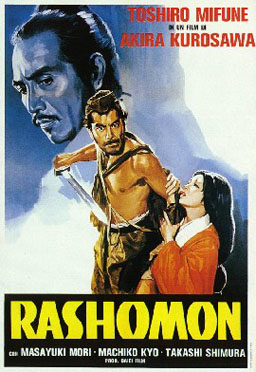 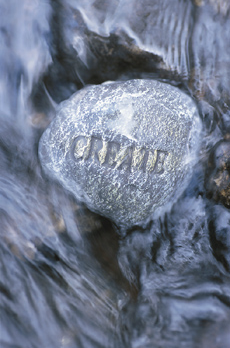 may simply be 
realizing that
Creative thinking
there is no particular virtue in doing things the way they have always been done.
- Rudolf Flesch
  					   Educator/philosopher
[Speaker Notes: USEFUL THOUGHT]
Truth in packaging:
I have no answers.
All I have is some questions.
But they are 
interesting questions.
What traditional tasks do you use?
I’m asking.
Drills
Dictations
Dialogs
Oral reading
Translation
Pronunciation work
Pairwork
Drama technique
Guided visualization
Inner voice
Why?
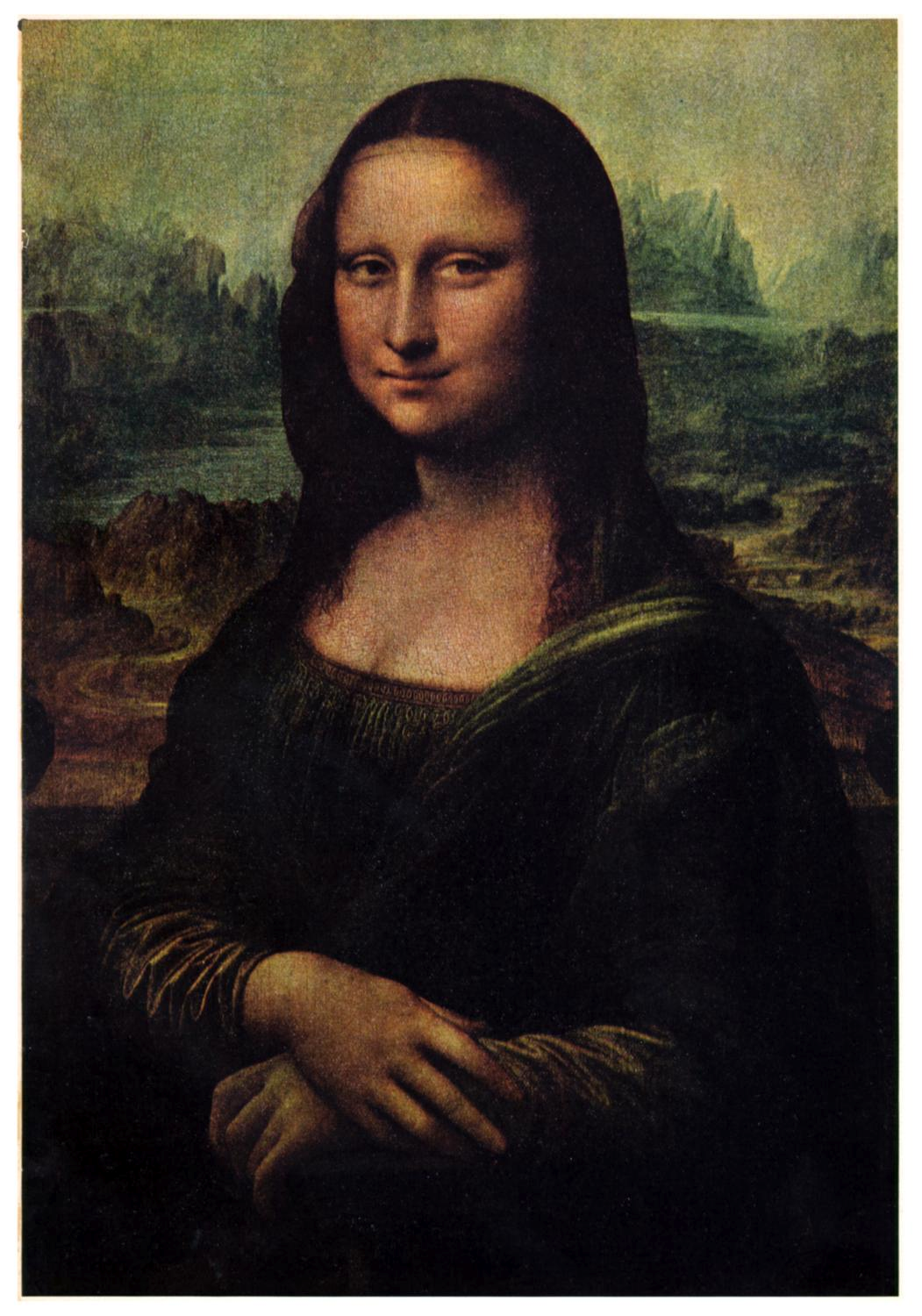 Who decides
 what’s traditional 
& what’s cool?
Choose one traditional task you basically like (even though it is “out of date”)
Drills
Dictations
Dialogs
Oral reading
Translation
Pronunciation work
Pairwork
Drama technique
Guided visualization
Innervoice
Many people criticize it. 
What are their objections?
It is x. Tasks should be y.
Dictation is very bottom-up.
Tasks should be more balanced.
Traditional task: dictation
Dictation is very bottom-up.
Yesterday was a lousy day. 
I got a plate and missed breakfast.
Yesterday was a lousy day. 
I got up late and missed breakfast.
Tasks should be more balanced.
Traditional tasks
Put the idea in 
the back of your mind..
You know - 
Somehow it is useful.
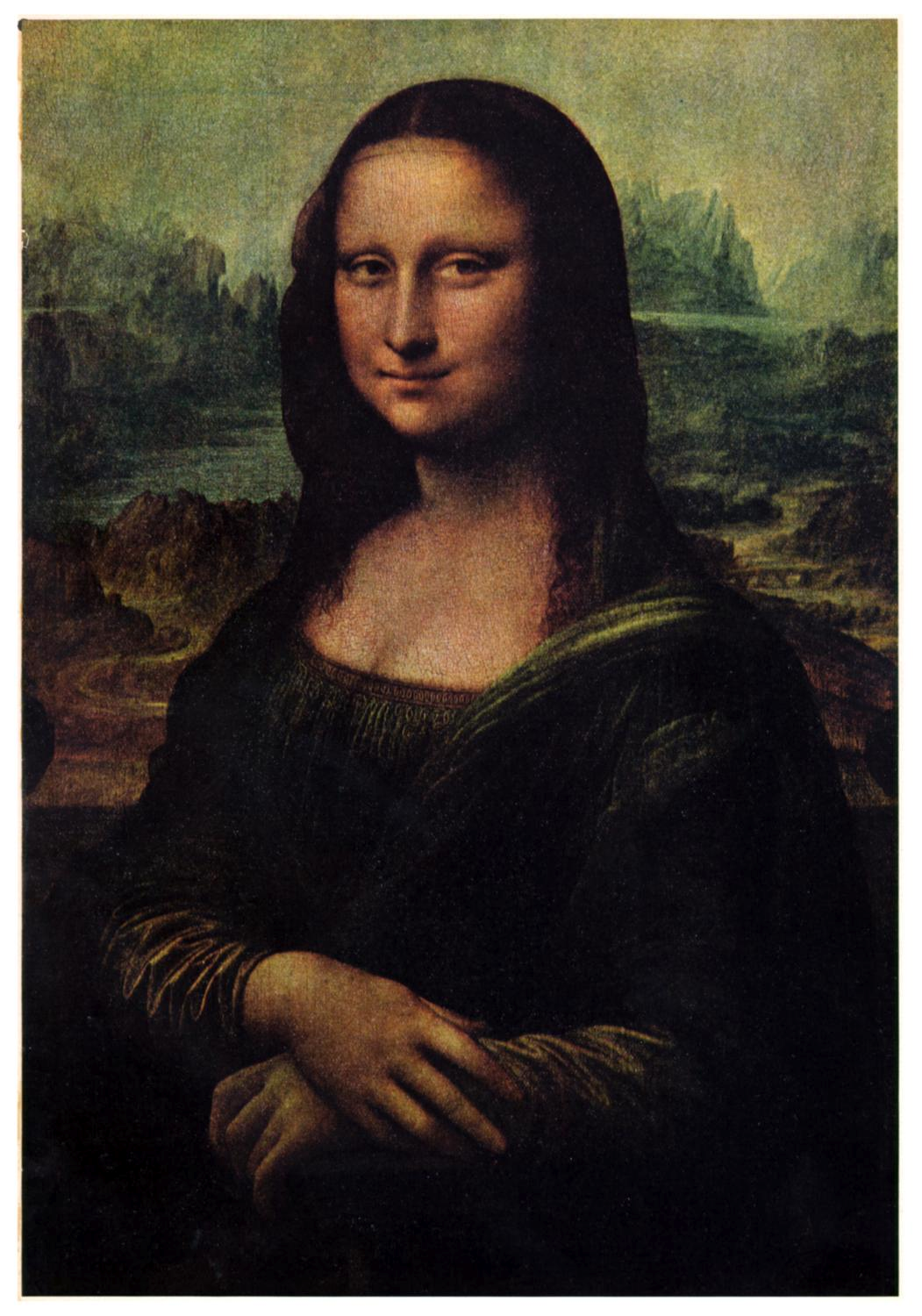 Why?
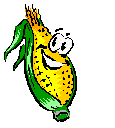 Let it grow.
Evolve.
Drills
What do you like?
What do you dislike?
Focused practice
1st time you say 	something - 	tough
Students can do
Boring
No thinking 
  /understanding
Drill
a tool for boring
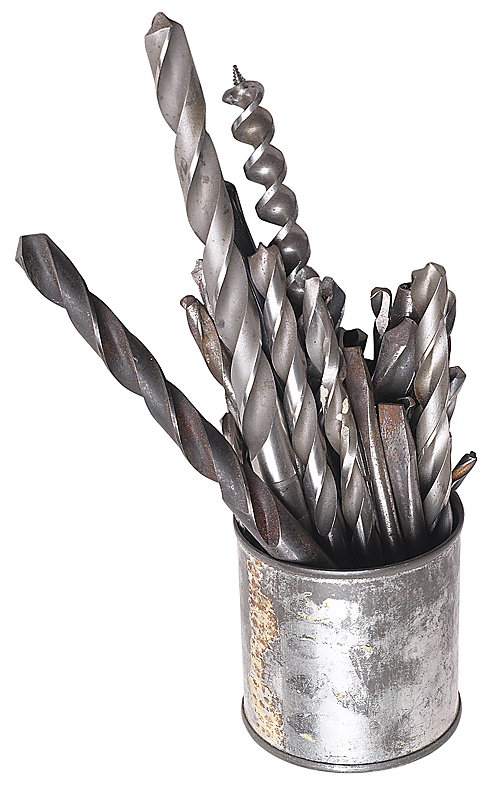 - Peter Viney
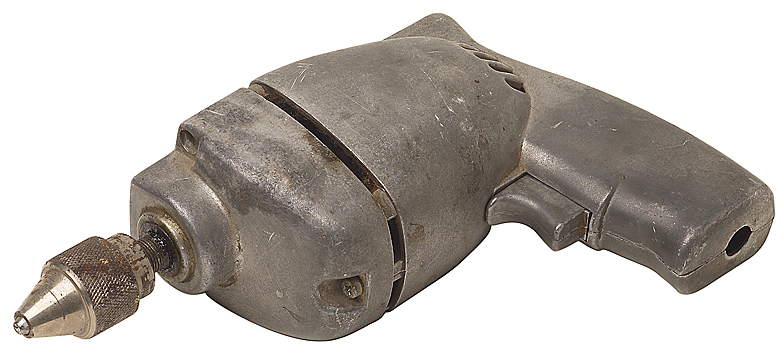 ABC picnic
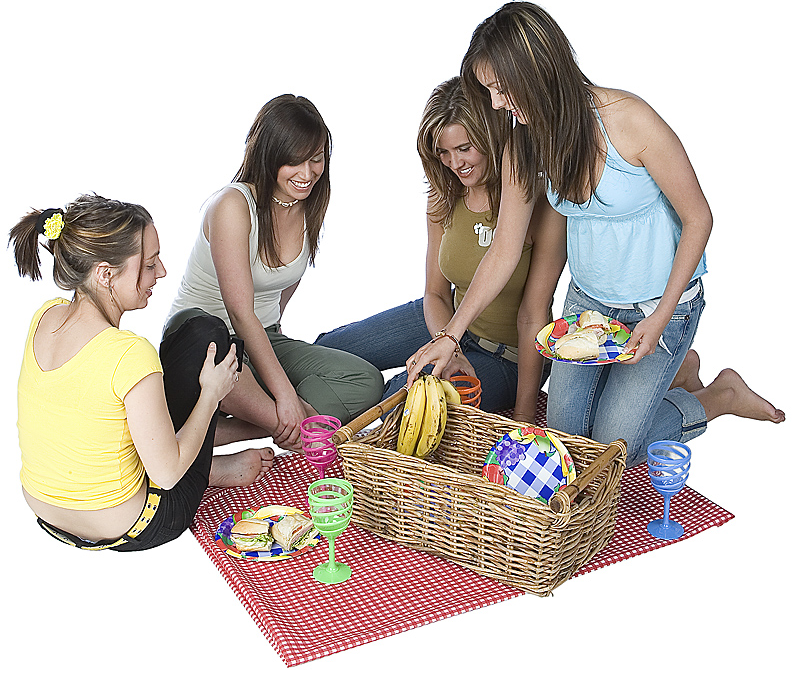 ABC picnic
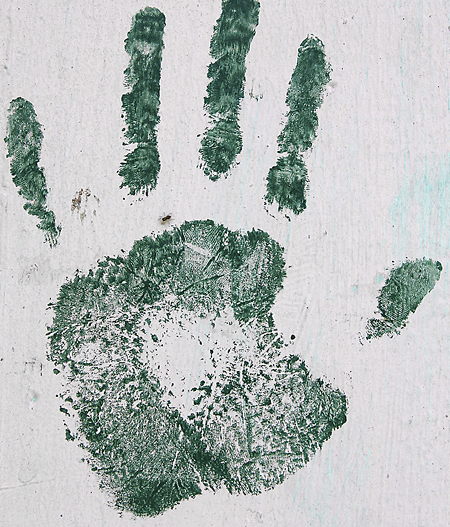 If you bring the apples,
  I’ll bring the bananas.
If you bring the bananas,
I’ll bring the cake.
If you bring the cake
ABC travel
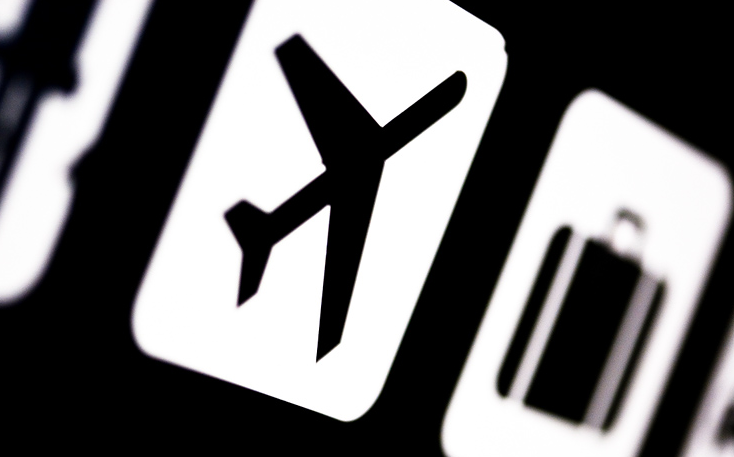 We’re going to go Alaska,
  Then we’re going 
		to go Bangkok.
We’re going to go Bangkok,
  Then we’re going 
		to go Cebu
[Speaker Notes: Denmark, Egypt, ete.  (going to future)]
ABC nouns
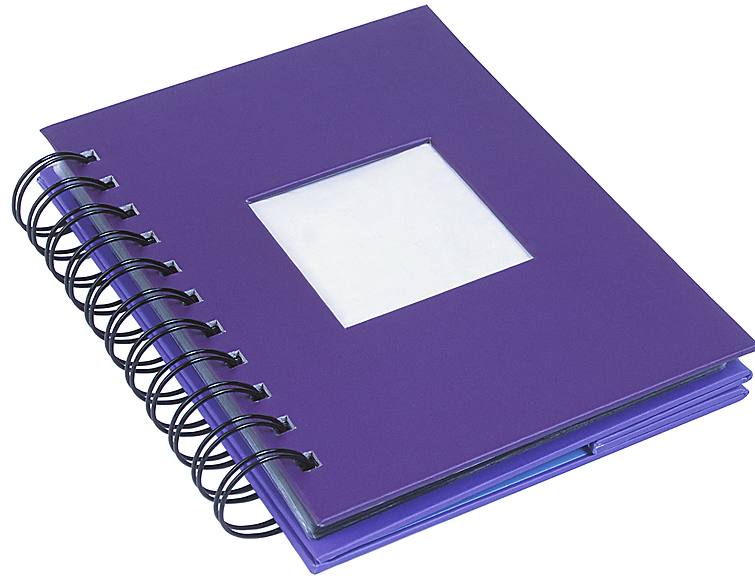 You have an album.
  I have a book.
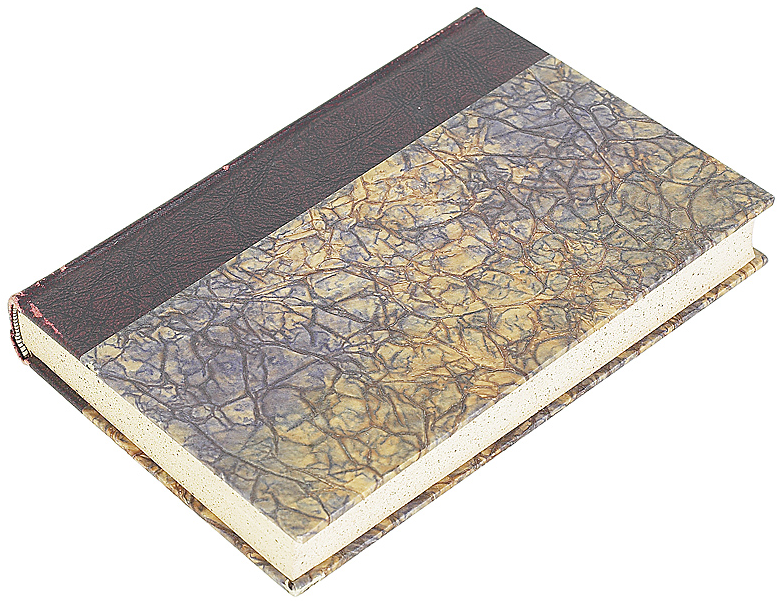 You have a book.
  I have a cat.
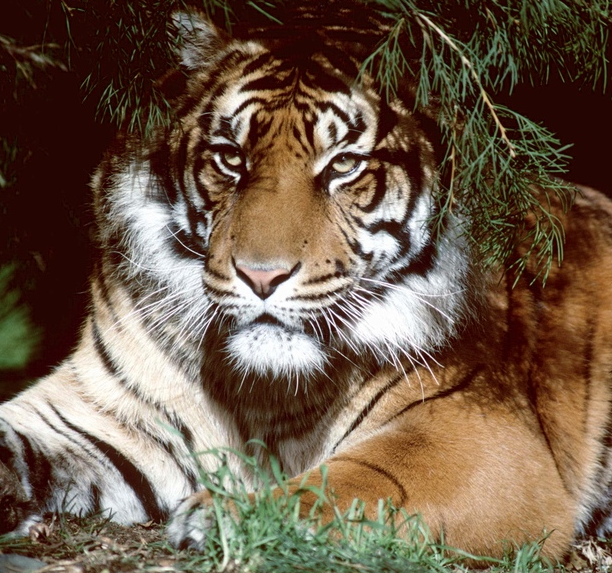 You have a cat.,t.
[Speaker Notes: Denmark, Egypt, etc.  (going to future)]
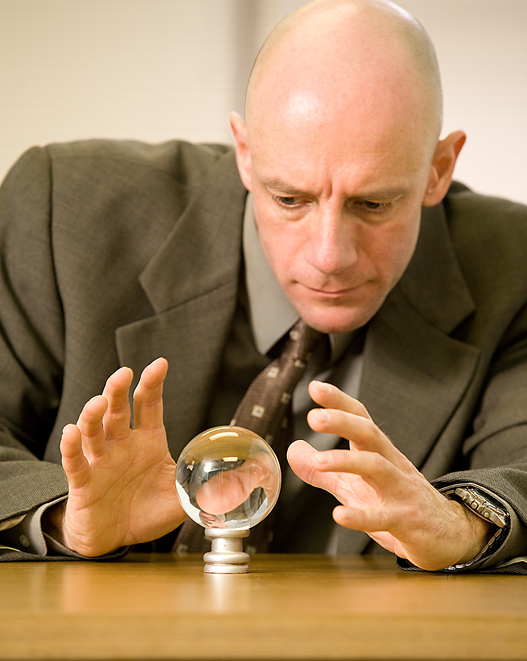 Animal
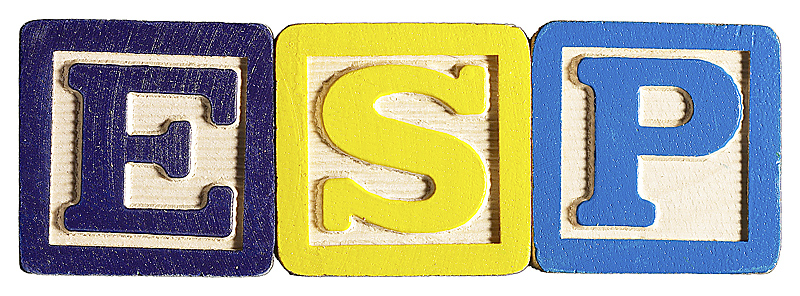 Is it a _______?Right!ORNo, It‘s        er than a      .No, It’s more       than a     .
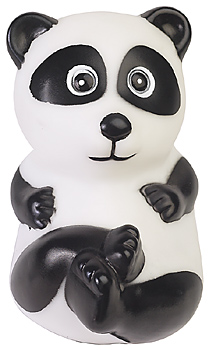 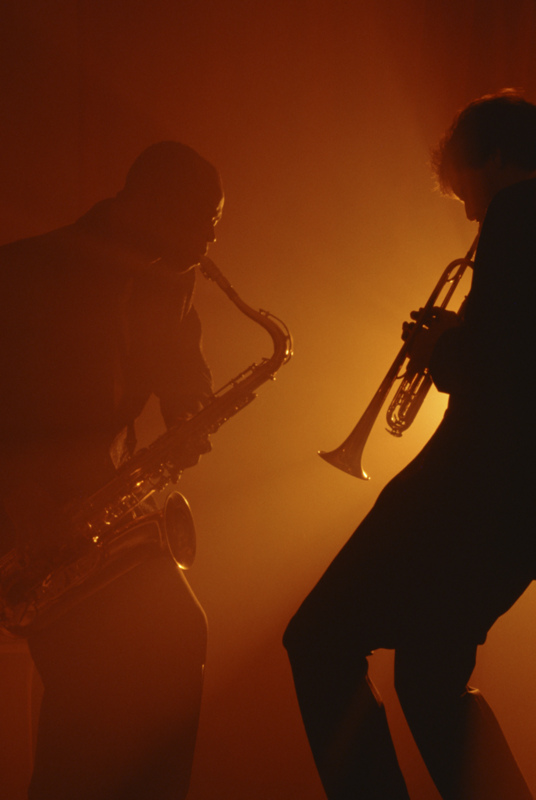 Jazz   chant
Jazz   chant
Excuse me.
Where’s the bank?
Excuse me.	  Where’s the bank?
Go down this street to the corner
	and then turn right.
Go down that street to Main Street,	and then turn left.
When you get to the park,
	you’ll see it on your right.
Did you say…
I go down this street to the corner
	and then turn right.
I go down that street 
	to Main Street,	
	and then turn left.
When I get to the park,
	I’ll see it on my left?
Right.
		•Left?
No, right!
		•Not left?
Go right!
		•Oh, right!
YEAH!
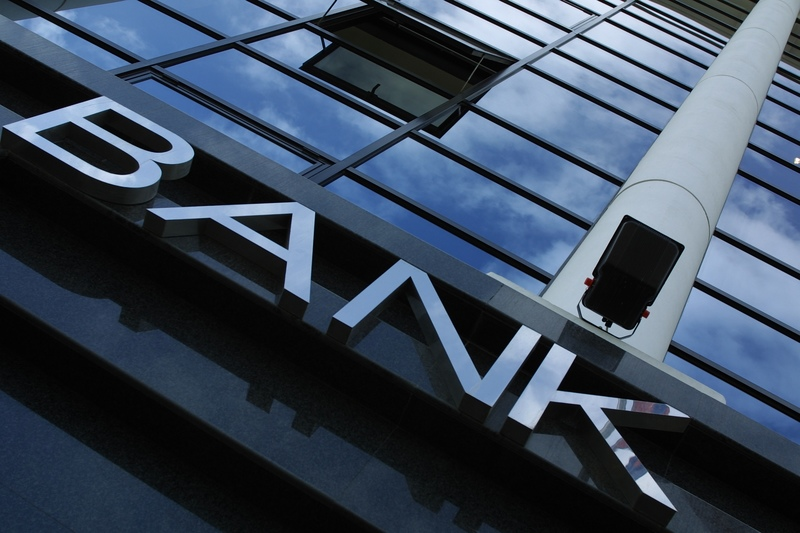 ?
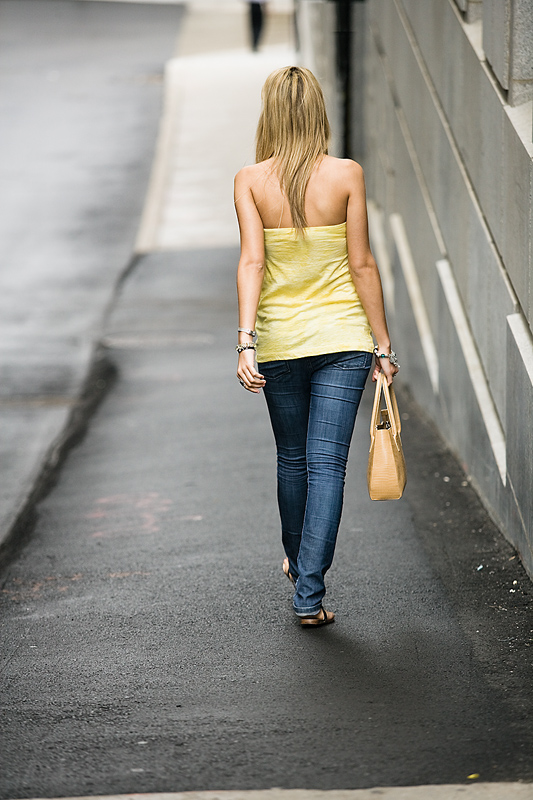 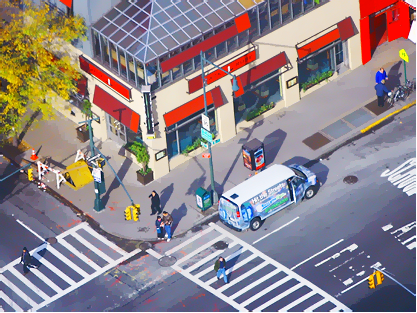 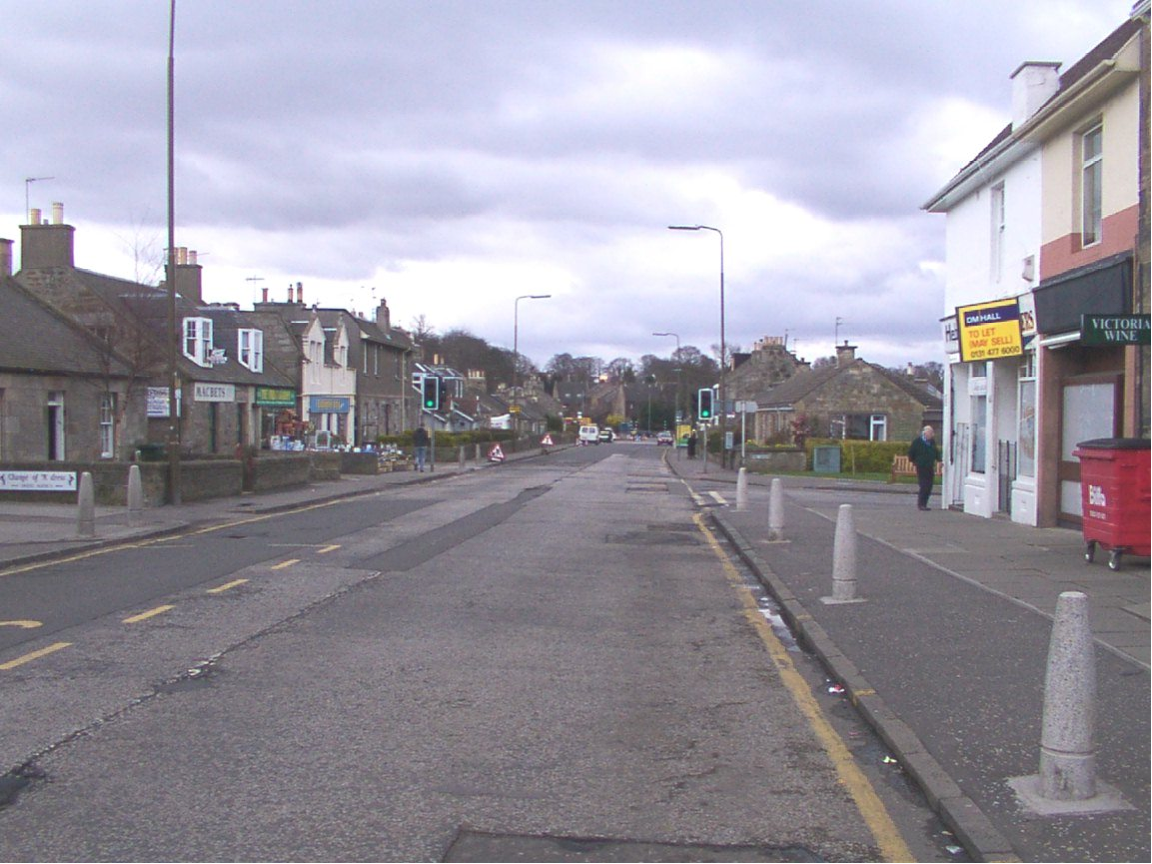 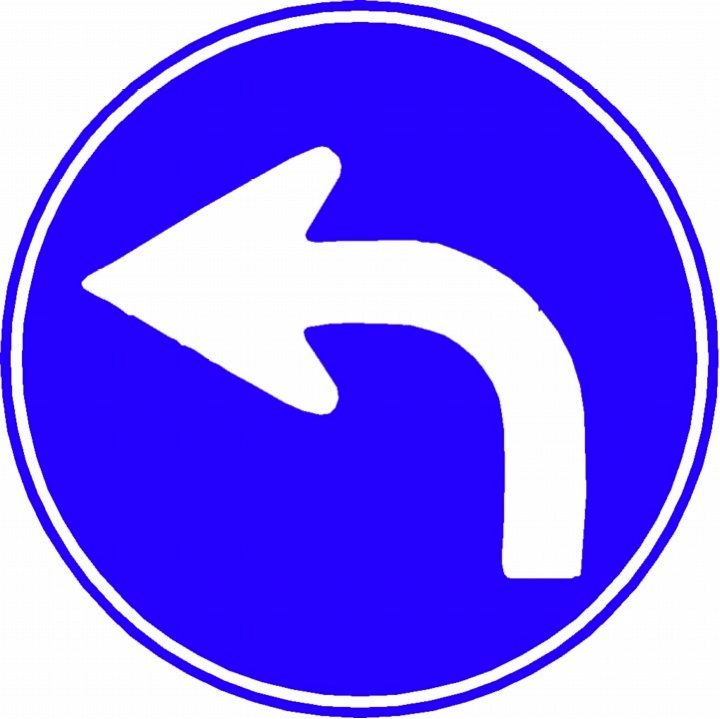 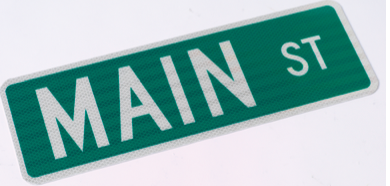 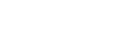 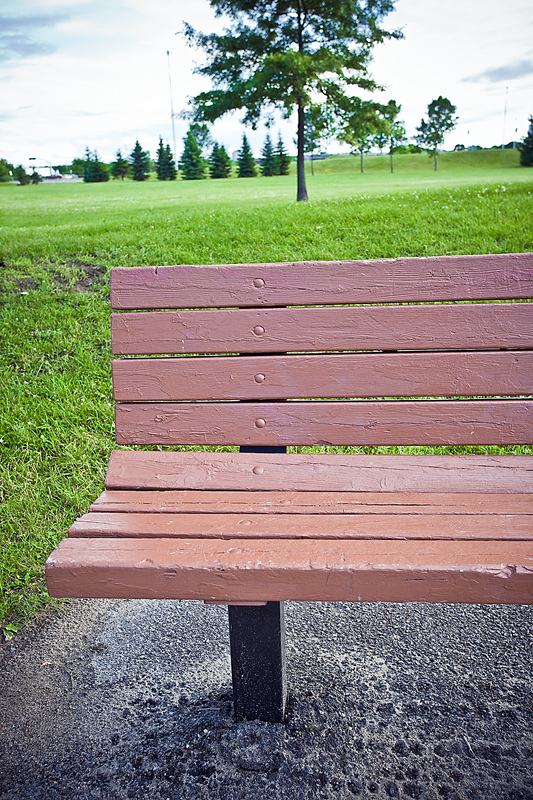 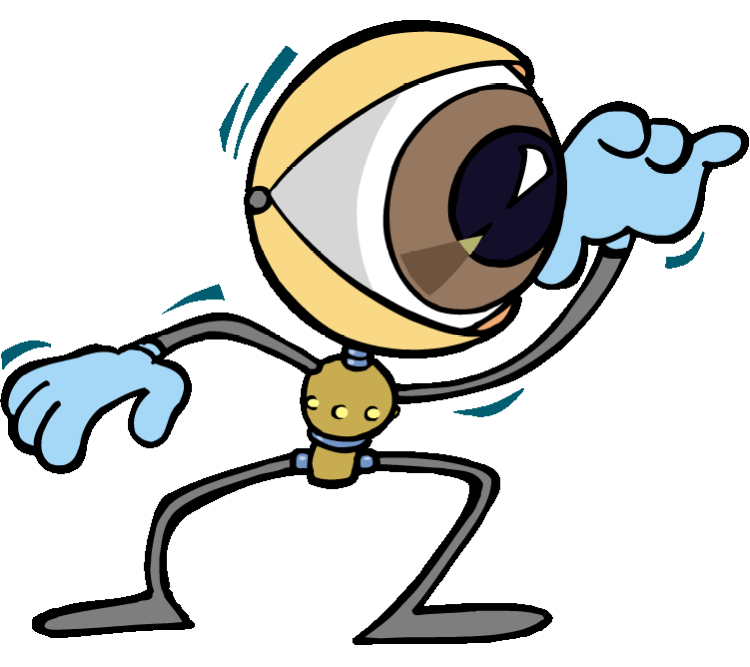 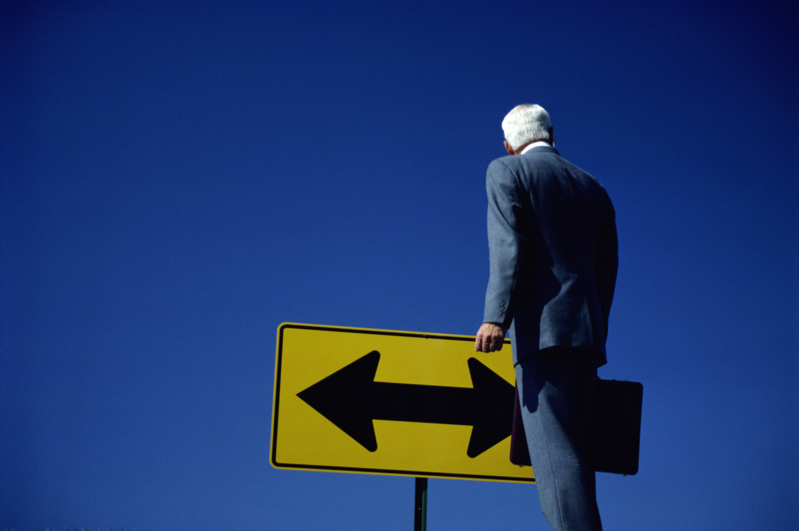 ?
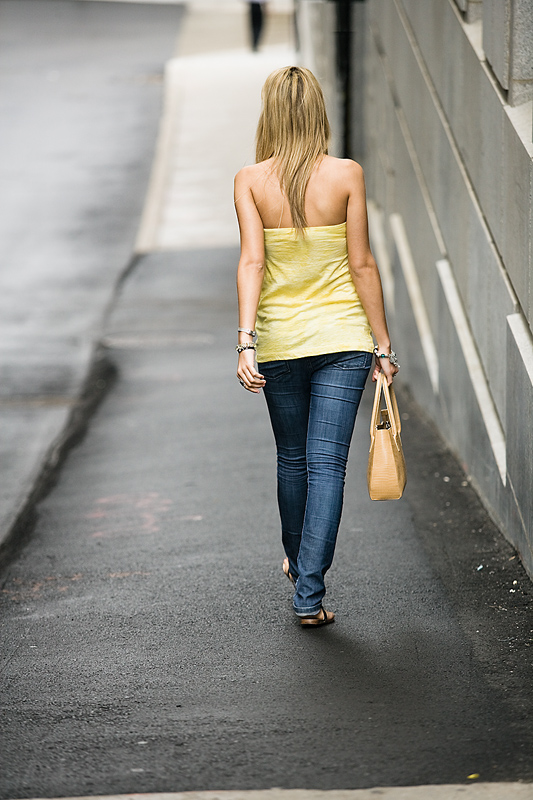 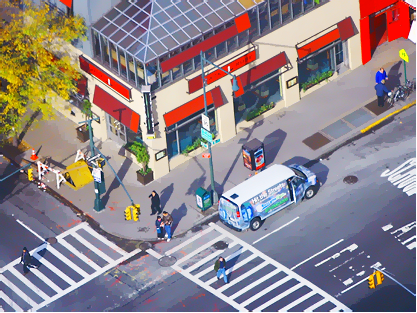 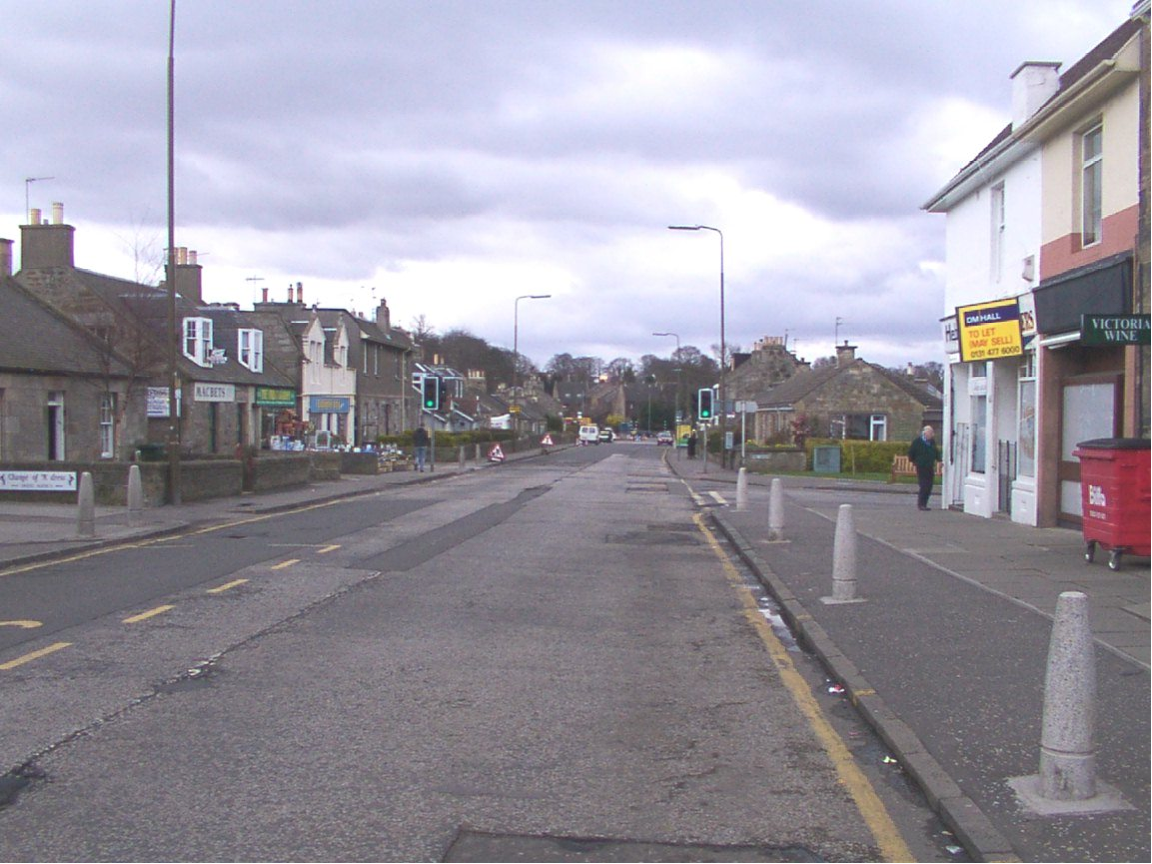 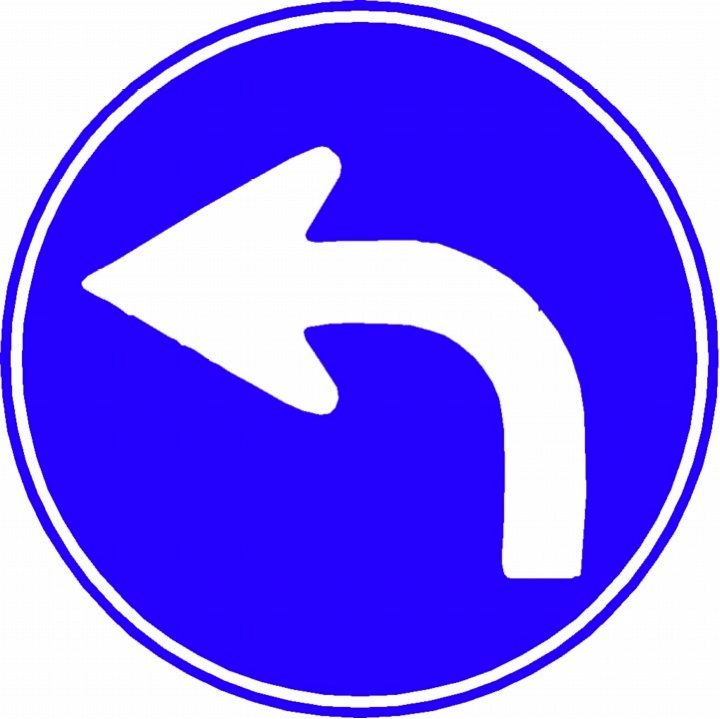 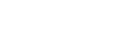 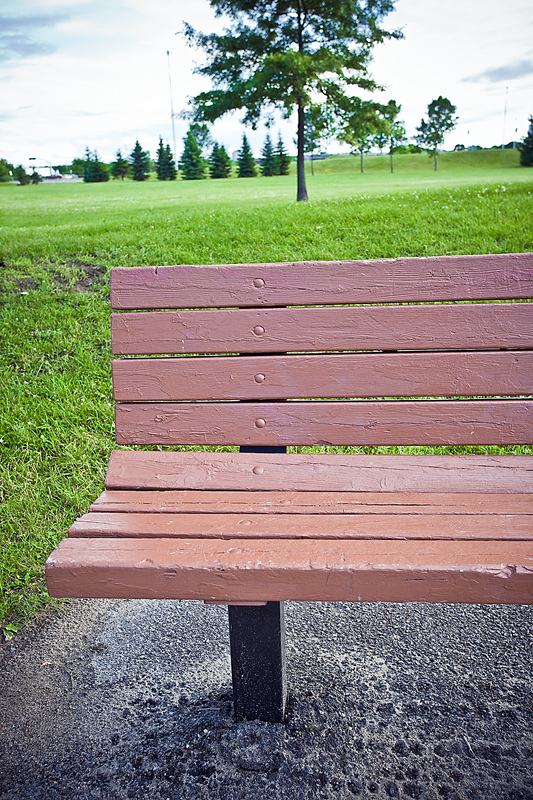 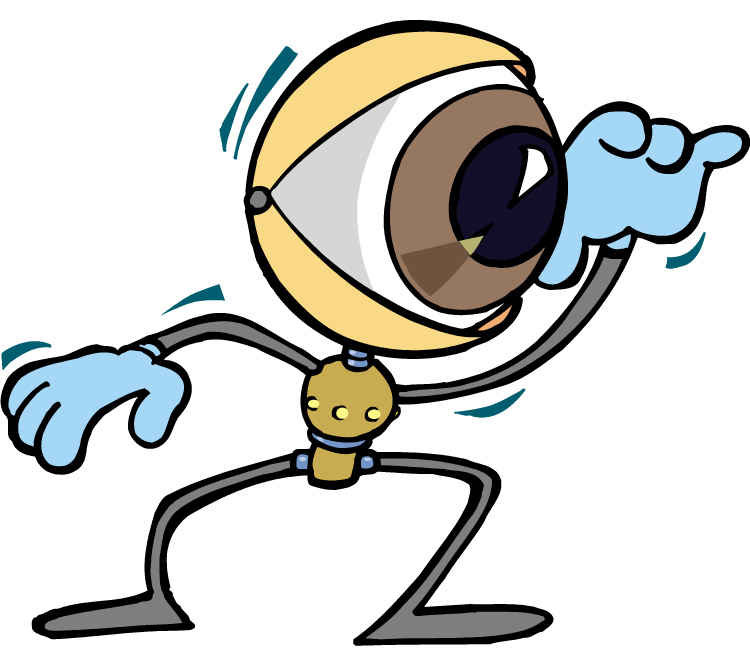 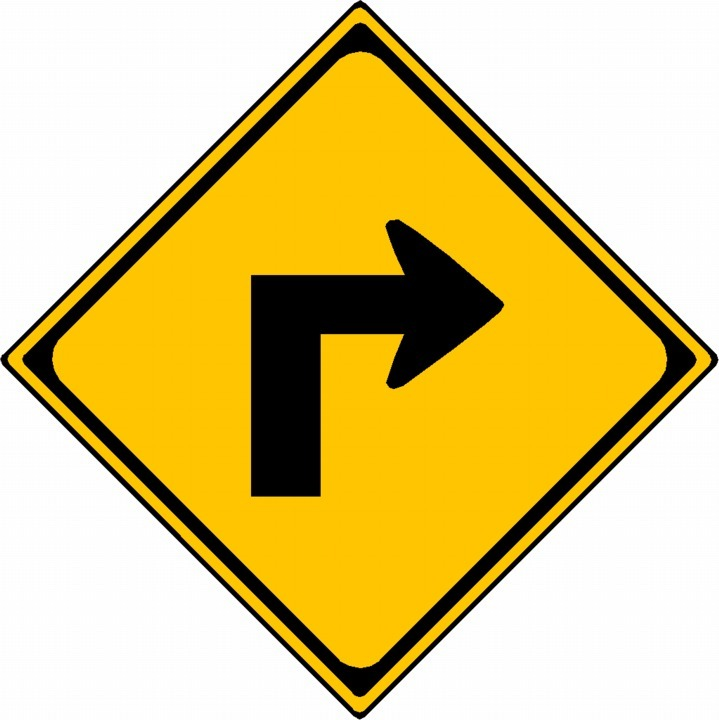 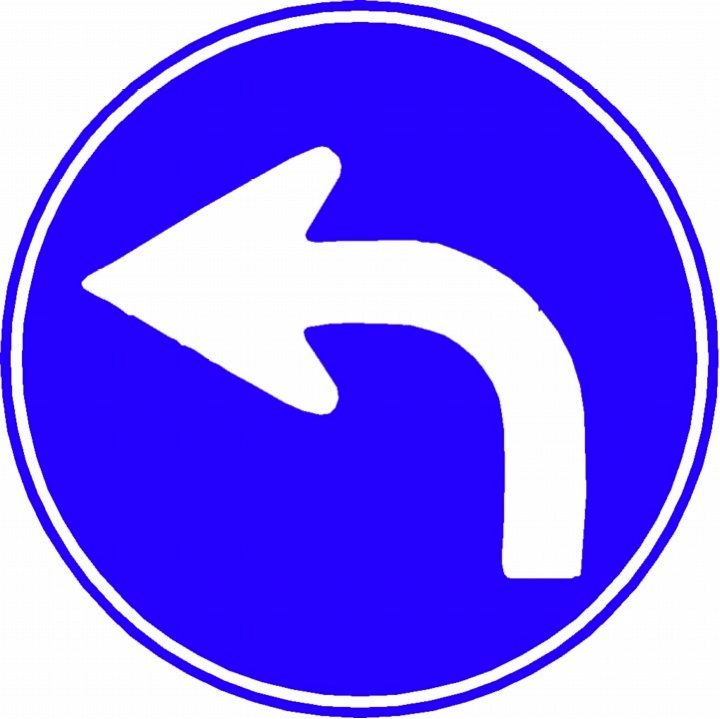 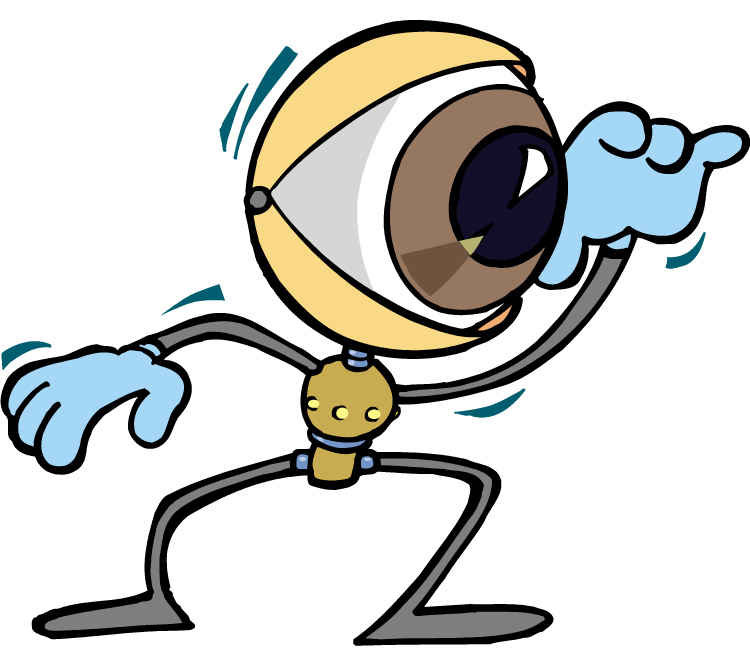 [Speaker Notes: Right		Left?
No, right		Not left?
Go right. 		Oh right!
Yeah!]
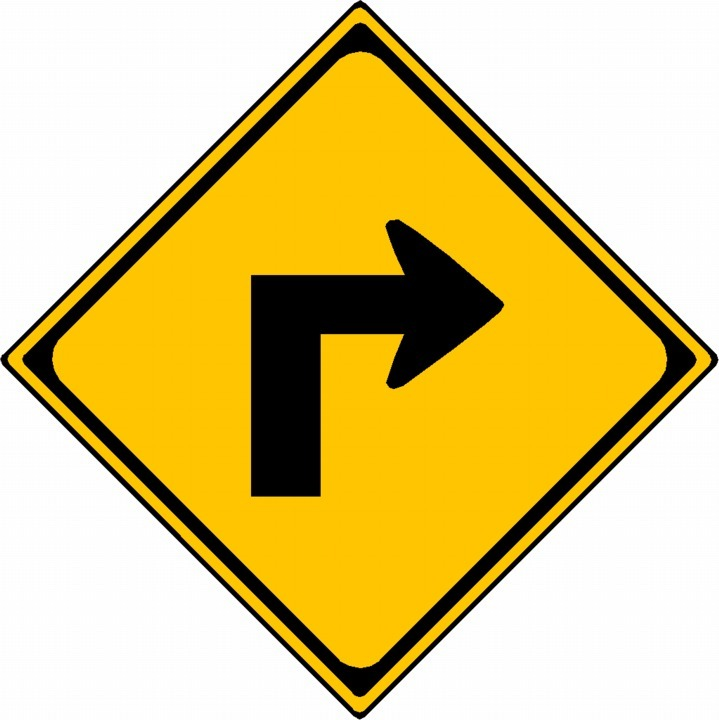 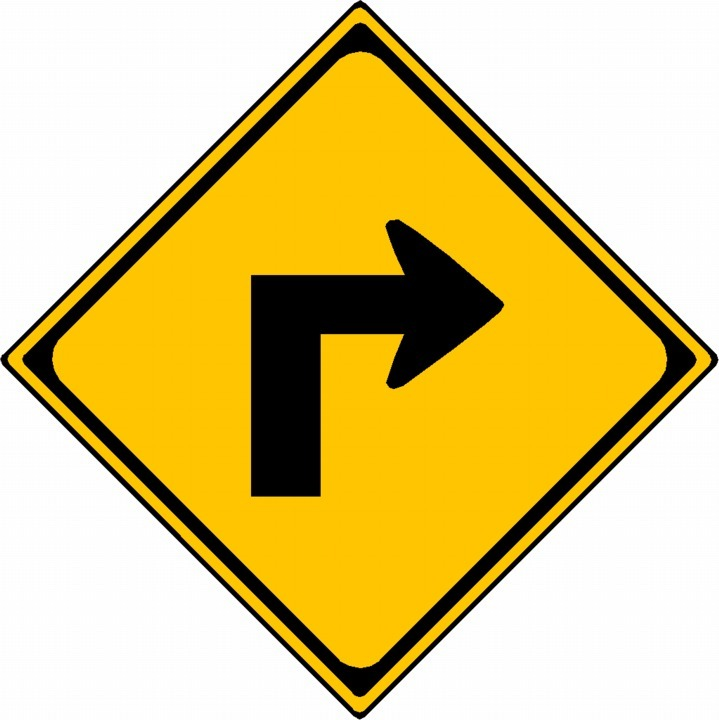 This one is somewhat experimental
By which I mean:
A little weird
Blindfold directions
Blindfold directions
Turn right/left.
Go straight (__ steps).
A little farther./Not so far.
STOP!
 Put your hand down/up/
			   to the left/right
Turn around.
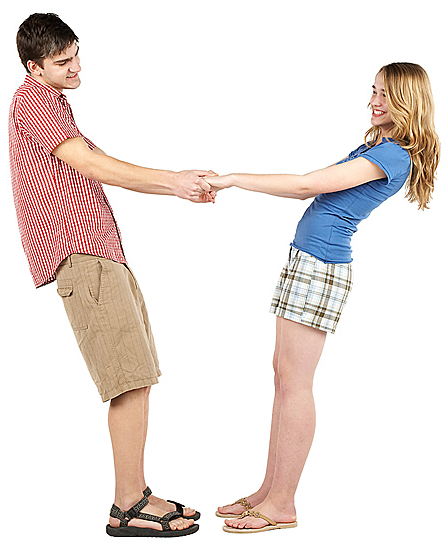 Well balanced students
[Speaker Notes: • Describe the room  (prepositions and adjectives0)
OR
• Your next vacation plans. (going to/ will future)]
Next weekend       (or vacation)
Who…?
Where…?
What...?
When…?
Why…?
How…?
I’m going to…
I will probably…
I might…
[Speaker Notes: • Describe the room  (prepositions and adjectives0)
OR
• Your next vacation plans. (going to/ will future)]
Drills - 	the options
When do students respond?
 Where do substitutions come from?
 Precede pair-/group work 		with drill of the target forms?
Self-drill as mental rehearsal
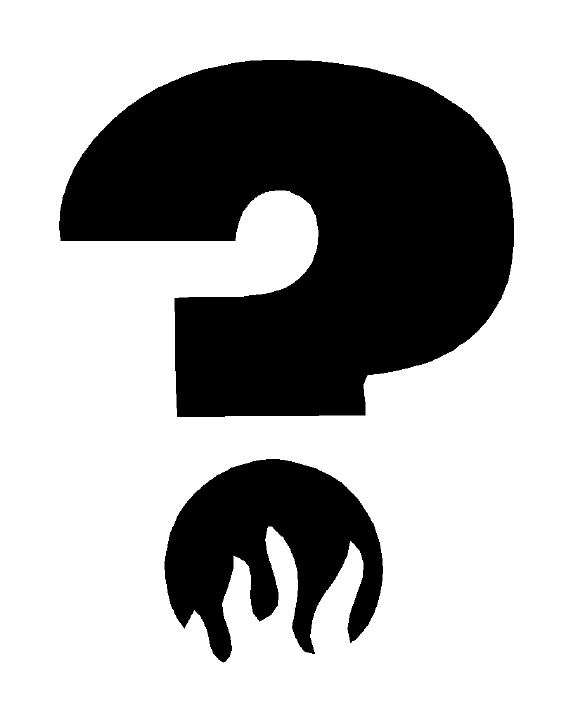 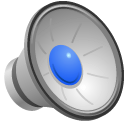 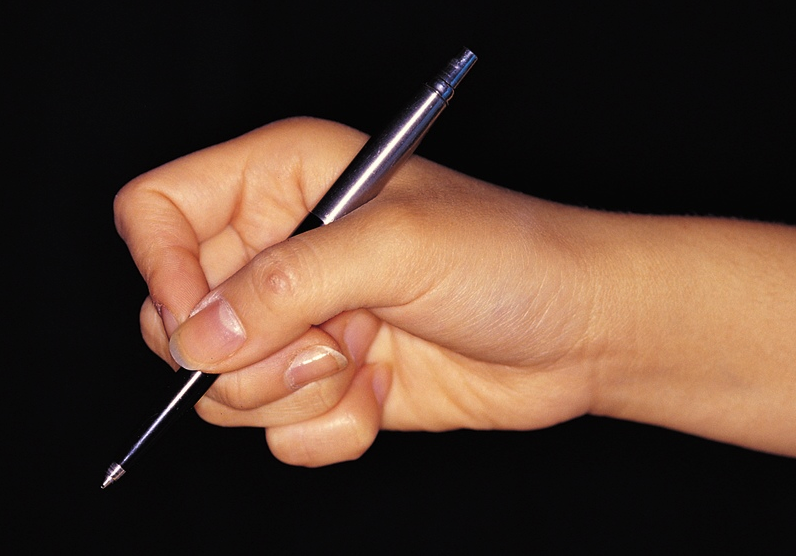 Dictation
tinyurl.com/EnglishIn3D
.weebly.com
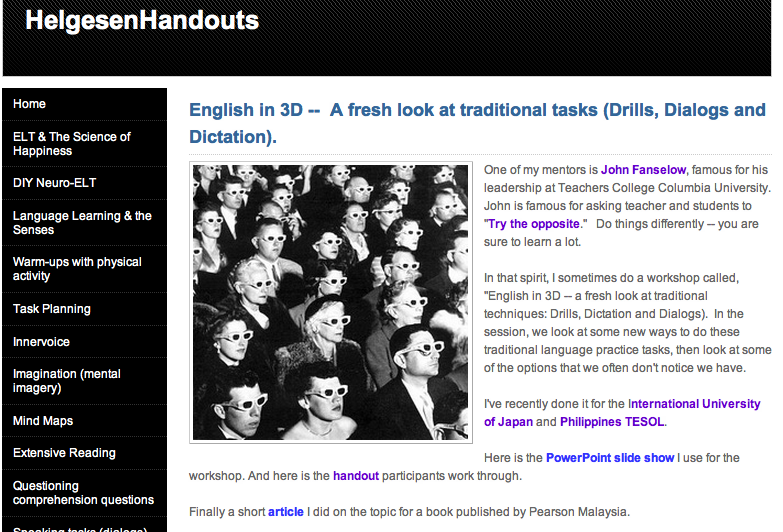 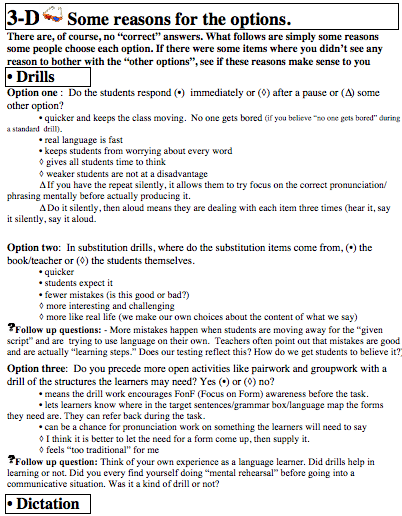 Dictation
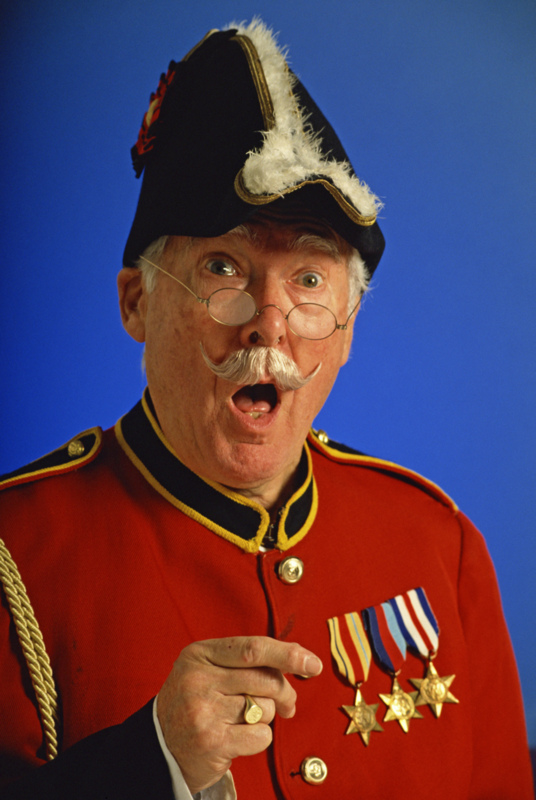 If you use 
dictation,
does that make 
you a dictator?
Dictation
What do you like?
What do you dislike?
accuracy
 intensive 	listening
boring
 don’t have to 
	understand
 very “bottom up”
Dictation: example
[Speaker Notes: A road went through a forest. A woman was walking down the road. 
Suddenly she saw a man. He was wearing a shirt, pants and a hat. He smiled and said something.]
Dictation: example
A long road went  through a 		                 .
A 				 was walking down
the road. Suddenly she saw a 		              .
He was wearing a 	   	    shirt, 
	     			, and a        	hat.
He 			and said,
long
“”22
“                                                     ”
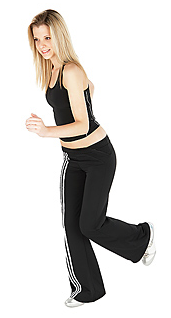 Read & run
A, Look at your handout.    What do you need to know?			Tell B.B, go to the poster outside.Read and remember as much as you can. Come back. Tell A.Change roles and keep going. Right!ORNo, It‘s        er than a      .No, It’s more       than a     .
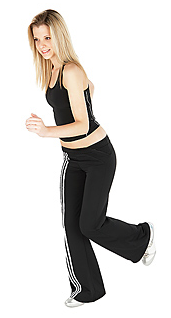 Read & run
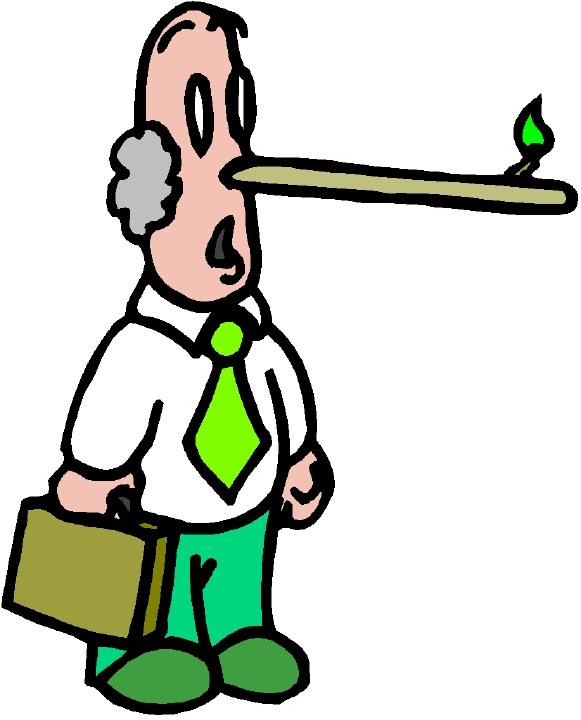 Tell a lie
Write 4 sentences
    about yourself.
3 true. 1 is a lie.
Walk around. Dictate your sentences. 
Partners, only write 1 -- the lie.

Write: I don’t think (name) [sentence]
Were you right?
[Speaker Notes: I got my driver’s license when I was 14 years old.
 In Thailand, I went swimming with elephants.
 In HS, my favorite class was English.
 This is my 3rd set of teeth, and they are real.]
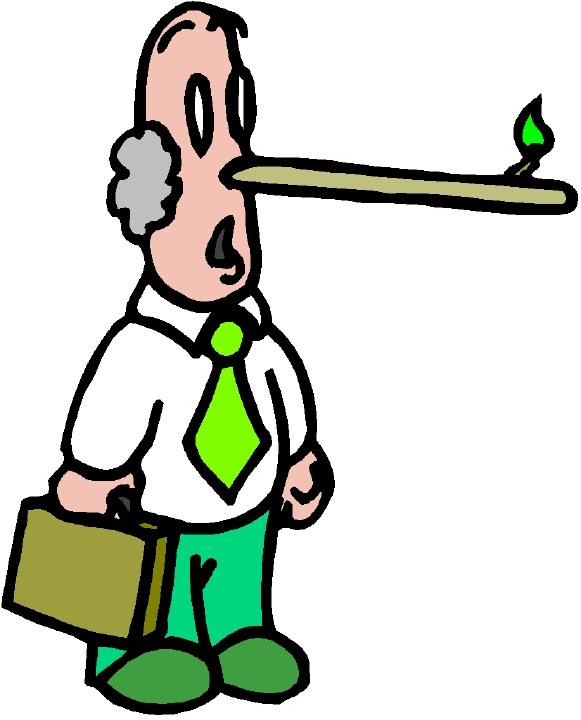 Tell a lie
Write 4 sentences
    about yourself.
3 true. 1 is a lie.
Write:
I don’t think (name) [sentence]
[Speaker Notes: I got my driver’s license when I was 14 years old.
 In Thailand, I went swimming with elephants.
 In HS, my favorite class was English.
 This is my 3rd set of teeth, and they are real.]
When I was ___ years old, I…

In (HS/JHS, etc.), …

In (place/year), I…

 (one more sentence – past)_
right
hard
blue
old
cool
cheap
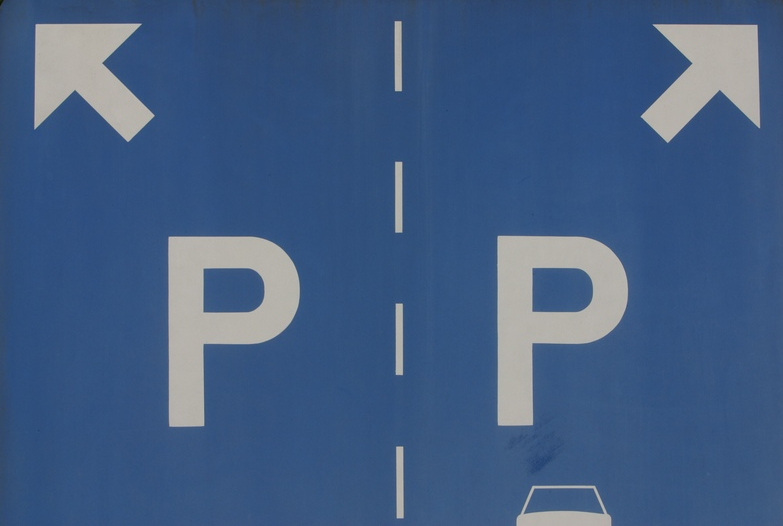 oPPosite
dictation
[Speaker Notes: Hard – soft , difficult
Blue – orange (color wheel),  happy
Old – new/ young
Cool – warm/ uncool/ old-fashioned
cheap – expensive/ costly // good (high quality)]
Match game (scoring)
right
hard
blue
old
cool
cheap
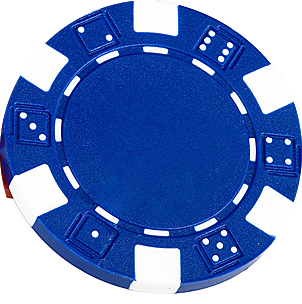 Same word = 1
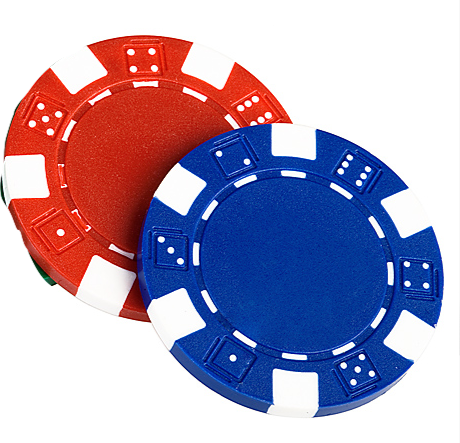 Different word
Same meaning = 2
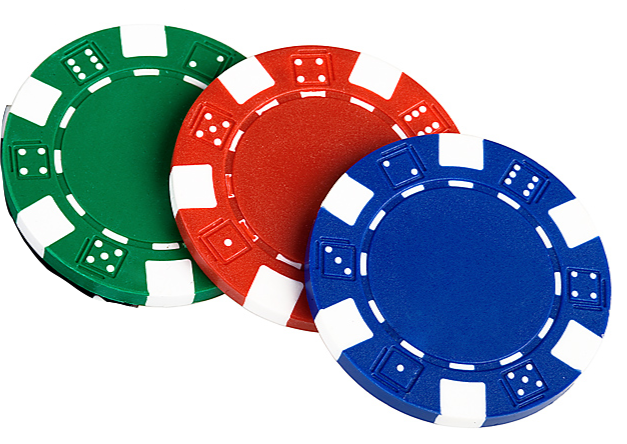 Different word
Different meaning = 3
[Speaker Notes: Right = wrong
Right = wrong/ incorrect / mistake   2 points
Right = wrong / left]
Dictation - 	the options
Who dictates?
 Do they write exactly what they hear or something else?
 In cloze, when do they write?
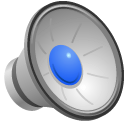 Dialogs
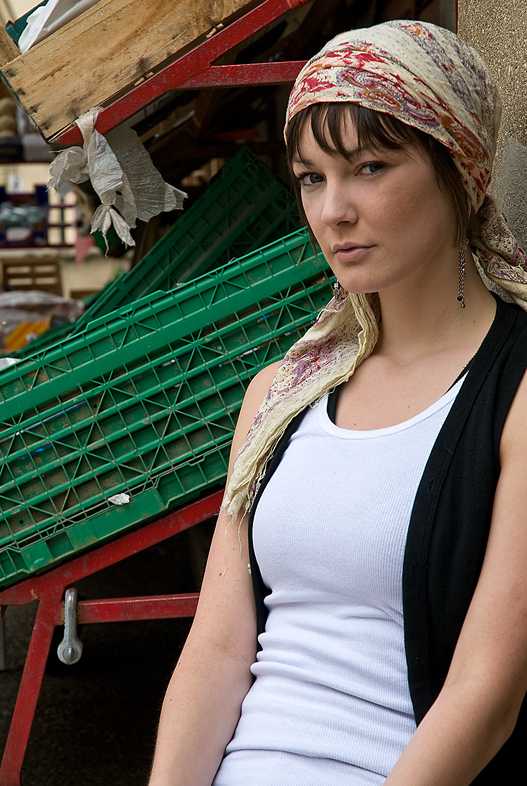 Dialogs
What do you like?
What do you dislike?
context
 accurate 
 show discourse
 story is 		interesting
frozen speech
 Don’t have to
  understand
 Students don’t 
   have to listen
maybe
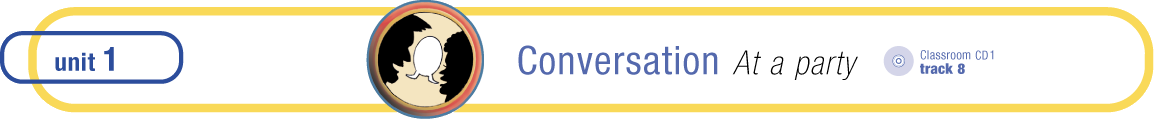 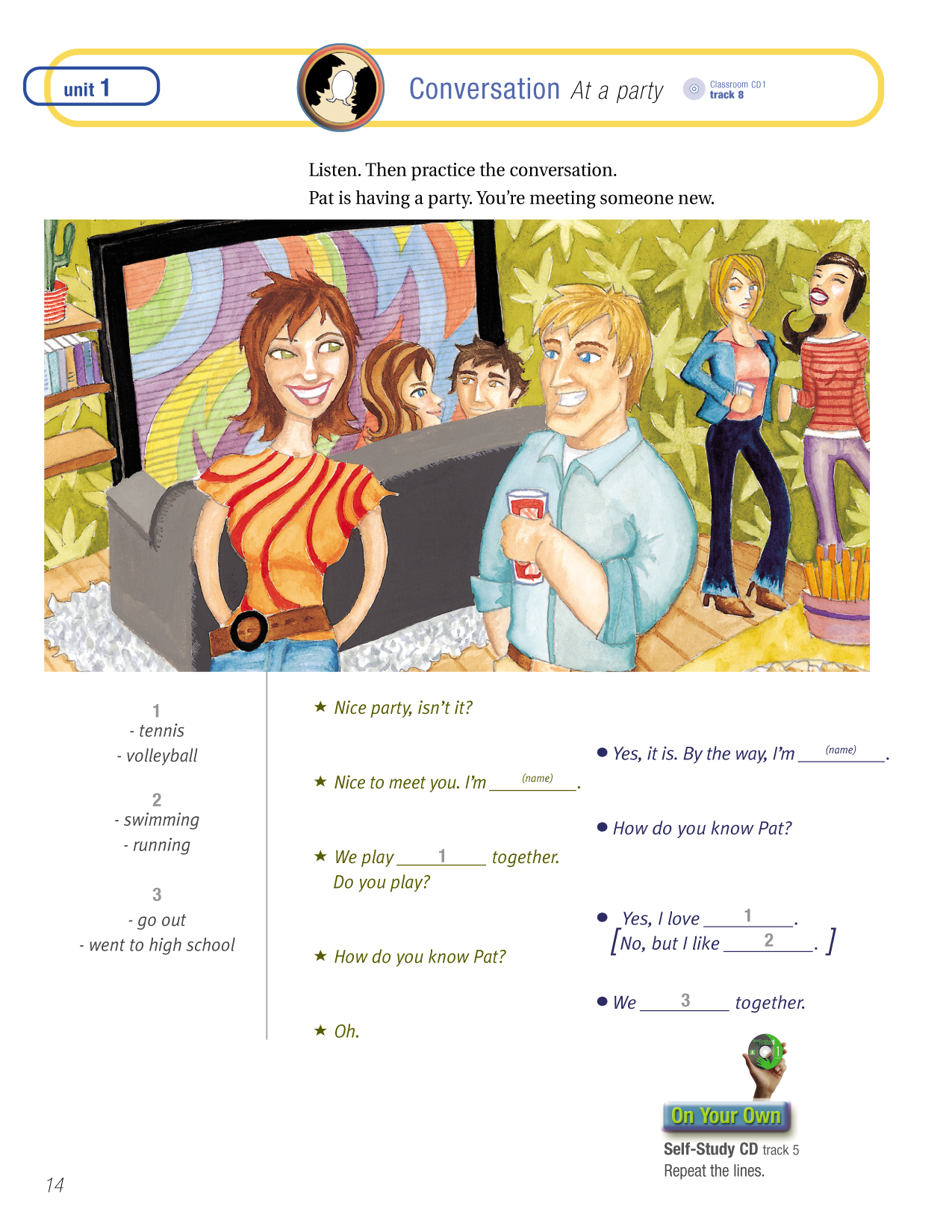 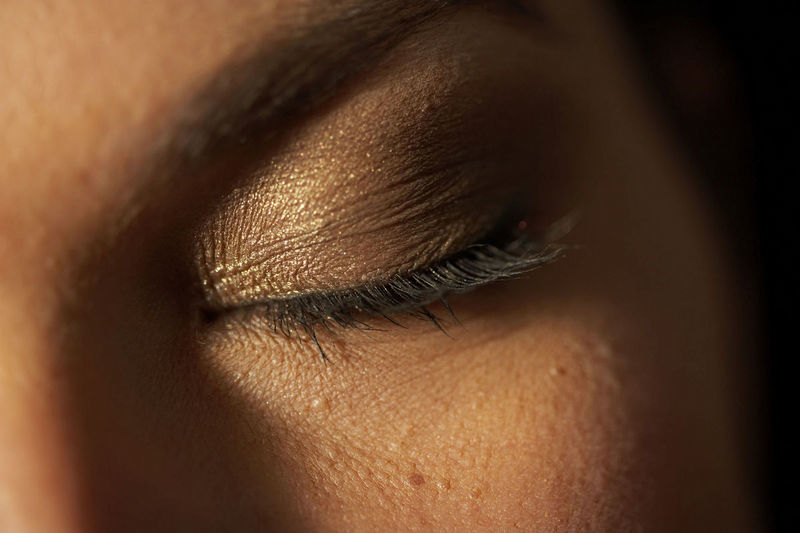 innervoice
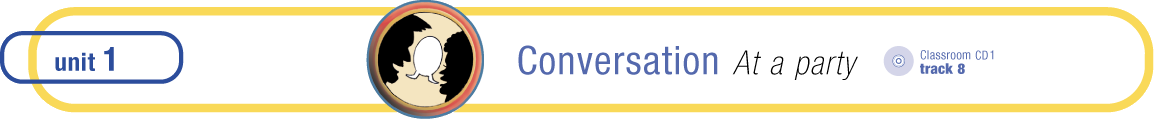 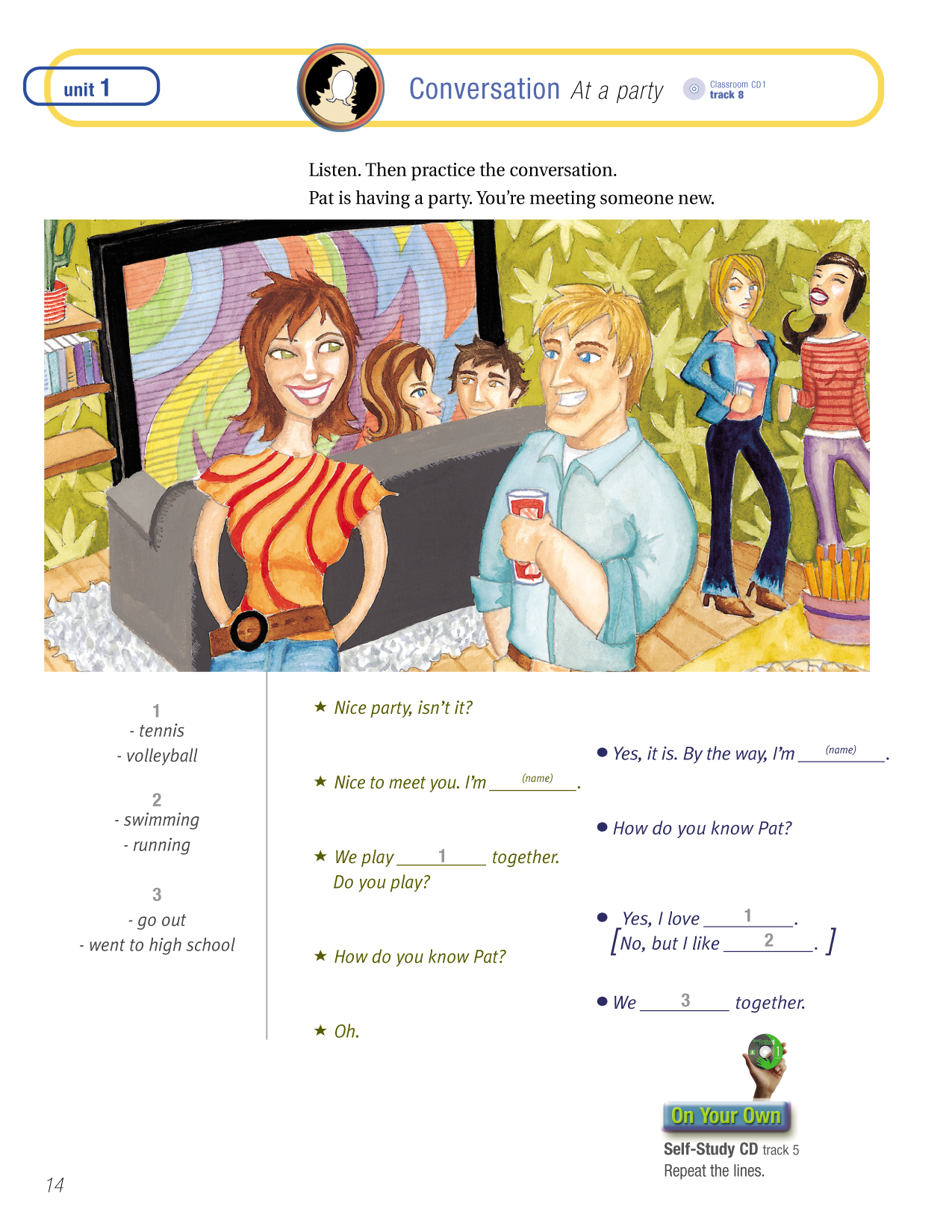 Copy in the center of a large sheet of paper
More space to write
Dinner Conversation
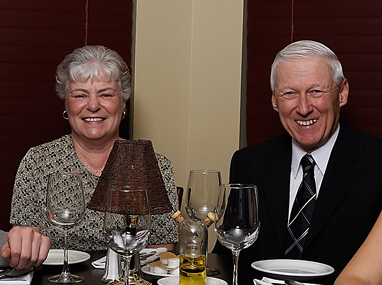  Decide your 
     character.
 Listen.  Imagine
      the innervoice.
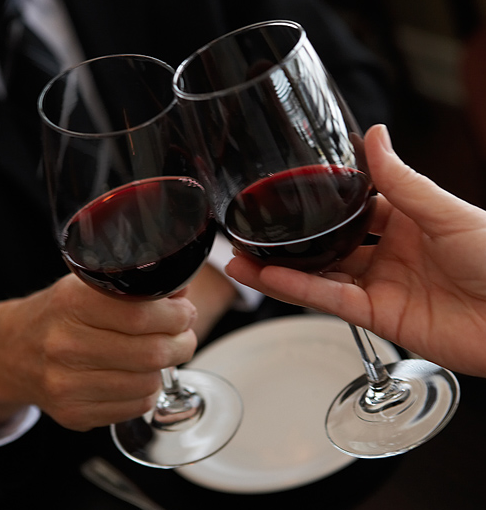   Notice the language of your     
      innervoice. 
      Translate it. Is the nuance the same?
Interaction types
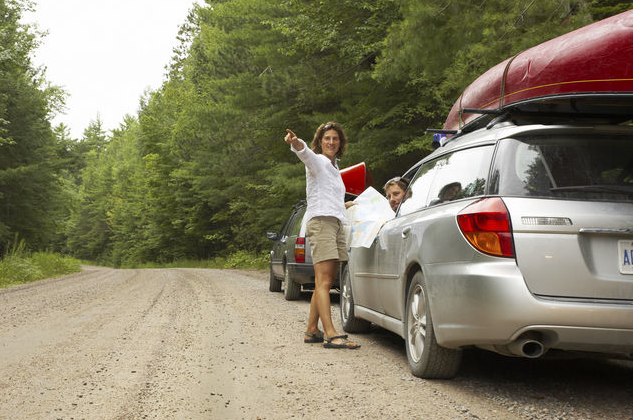 Transactional
	- moving information
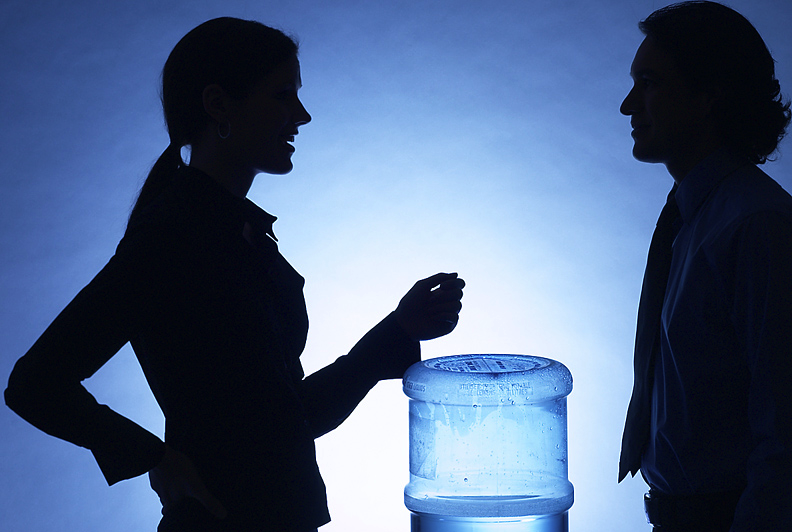 Interactional	
     - social interaction
[Speaker Notes: Transactional -- lots of activities (info gaps
Interactional - not as much]
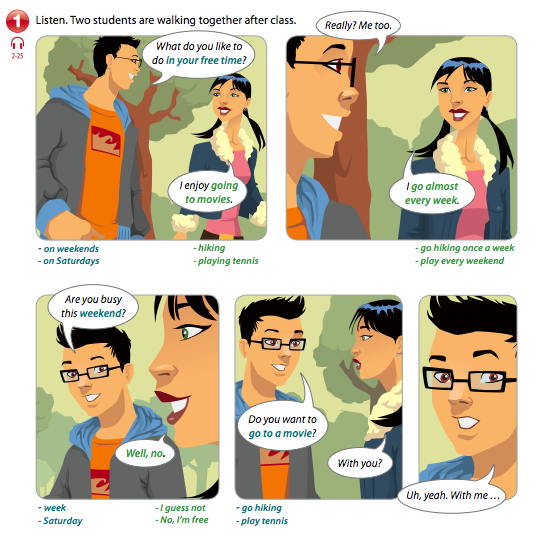 5
[Speaker Notes: L&R vs. Silent L&R]
What do you like to do in your free time?	I enjoy going to movies.Really? Me, too.	I go almost every week.Are you busy this weekend?	Well, no. Do you want to go to a movie. 	With you?Uh, yeah. With me.
The human recording
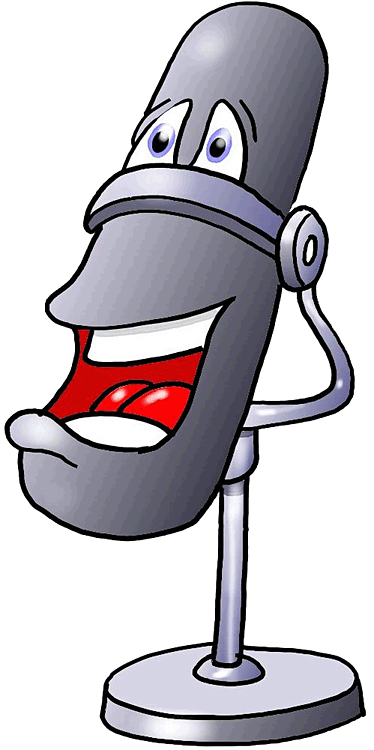 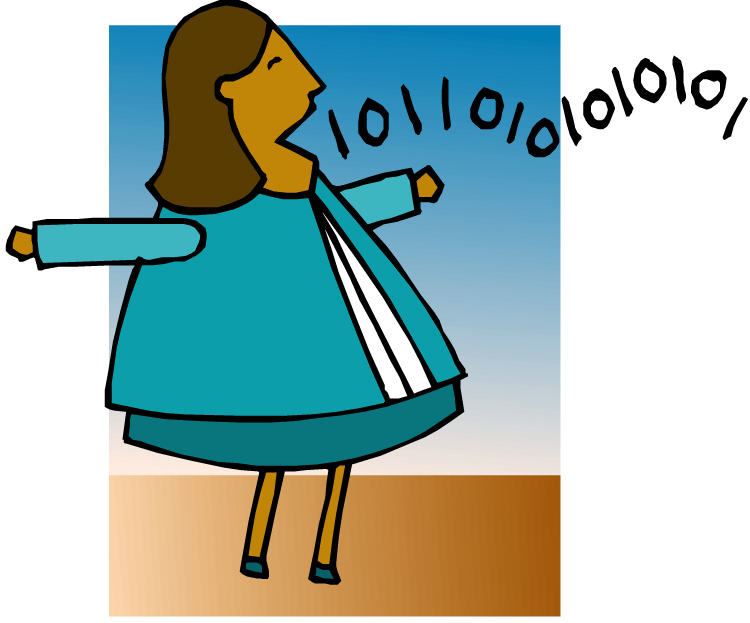 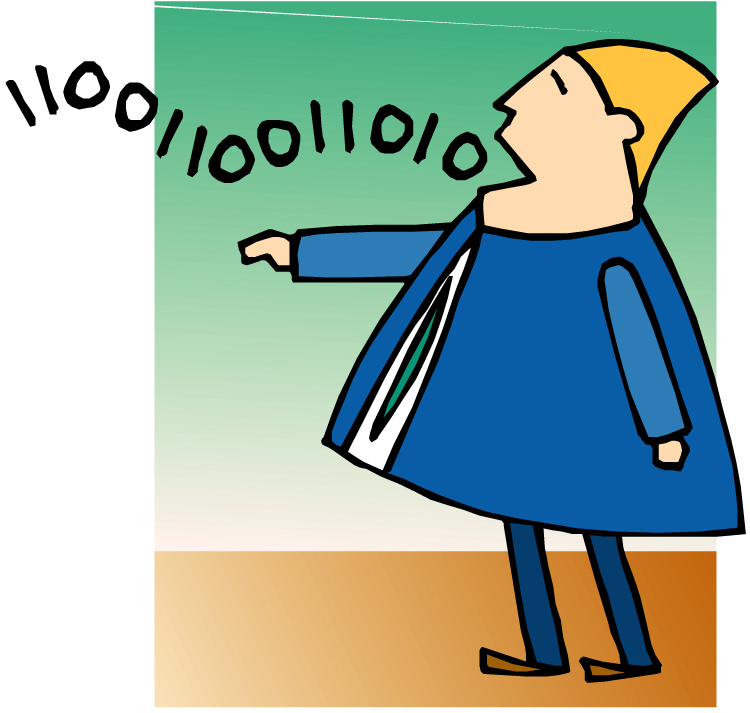 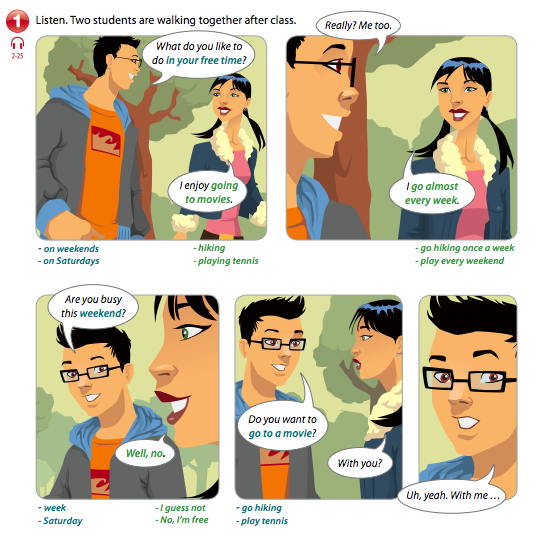 5
[Speaker Notes: L&R vs. Silent L&R]
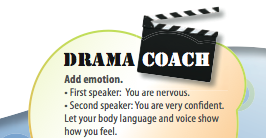 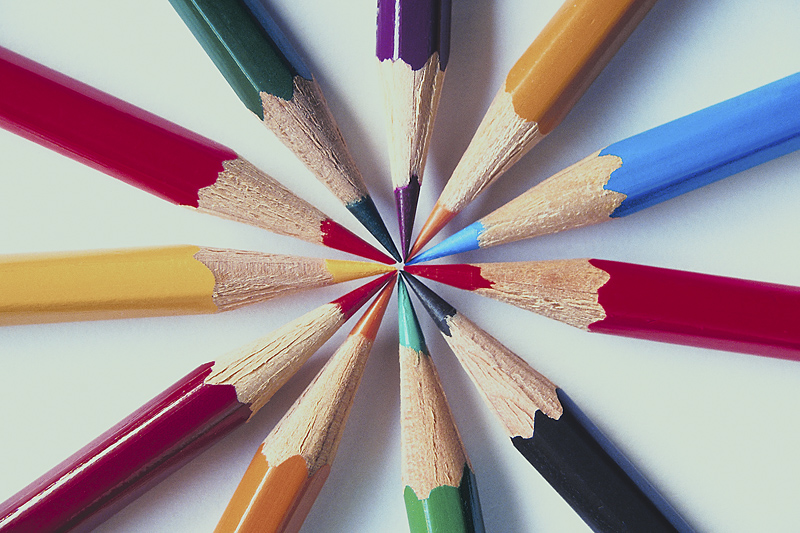 Dialog
variations
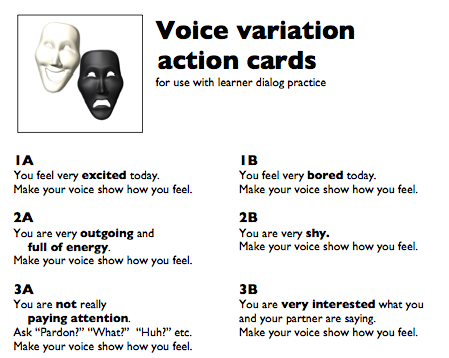 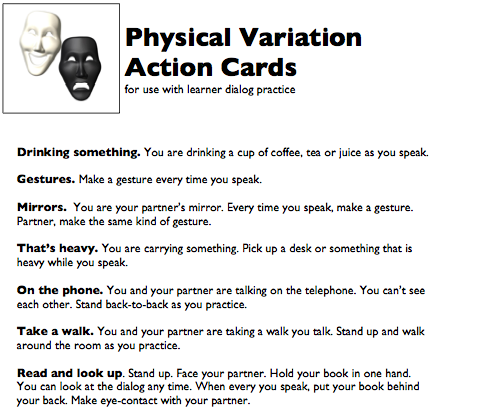 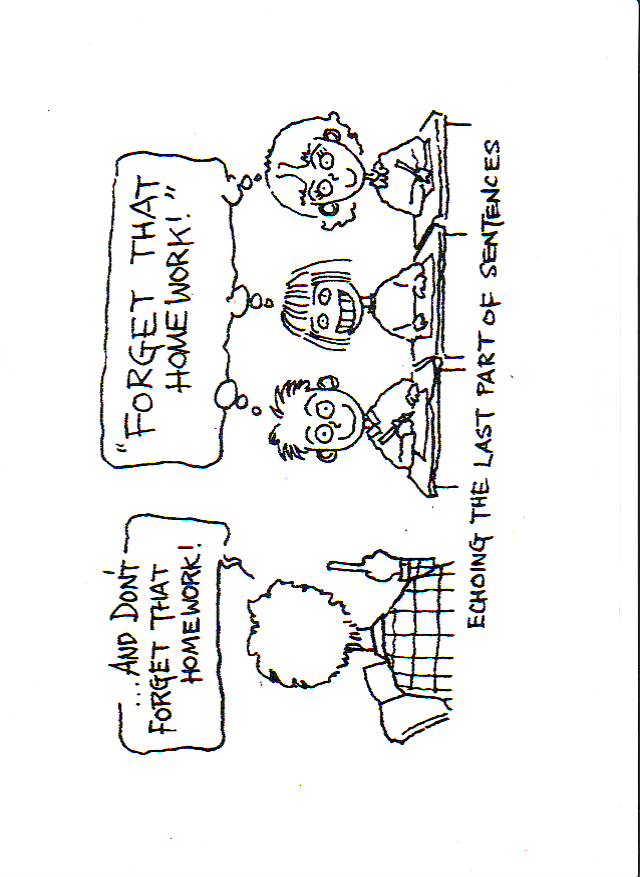 Shadowing
Cartoon courtesy Tim Murphey, 
Language Hungry, Helbling Languages Publishing. Used by permission of author.
Types of shadowing
What do you like to do in 
your free time?
What do you
like to do in 
your free time?
/
What do you /
like to do / in 
your free time?
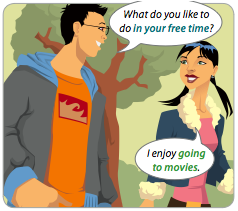 My free time?
My free time?
Why do you ask?
/
Slash
• Silent
Full
•Key word/ last word
Add comment/ question
[Speaker Notes: Handouts]
Dialogs - 	the options
Sit or stand/move?
 Voices “regular” or changed?
 What happens next?
 Focus on what characters are 
		saying or something else?
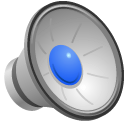 Notice your own Innervoice.
How often is it different that what you say aloud?
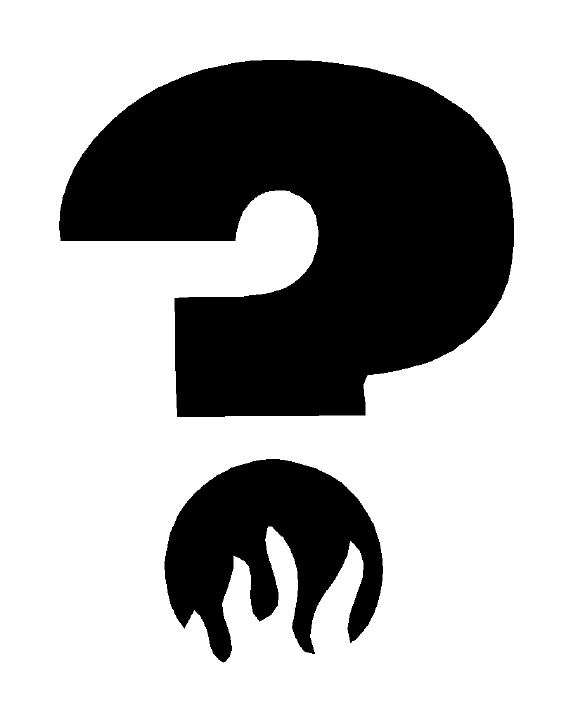 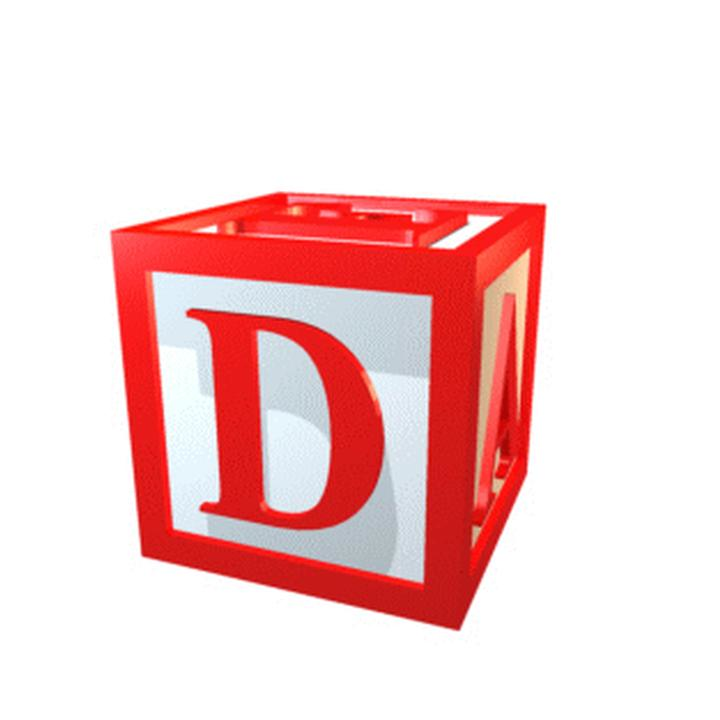 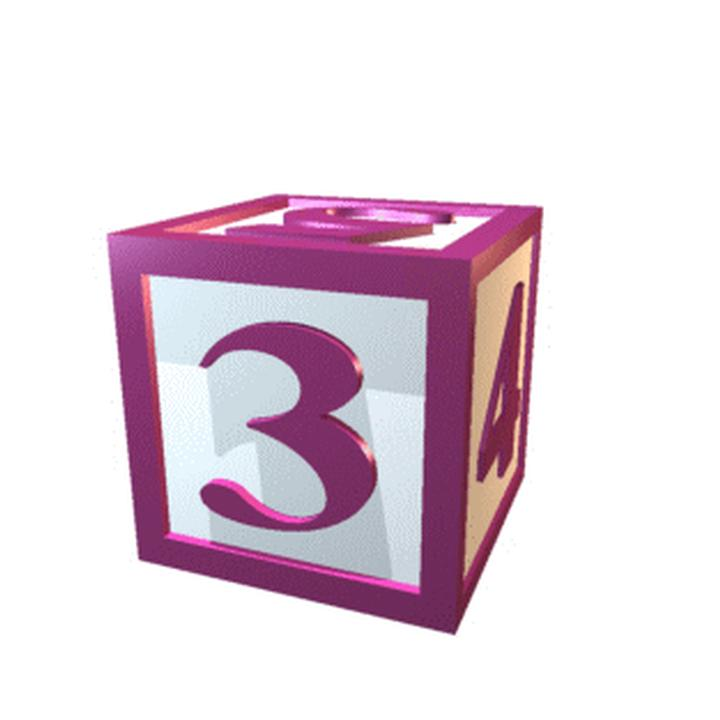 Challenge
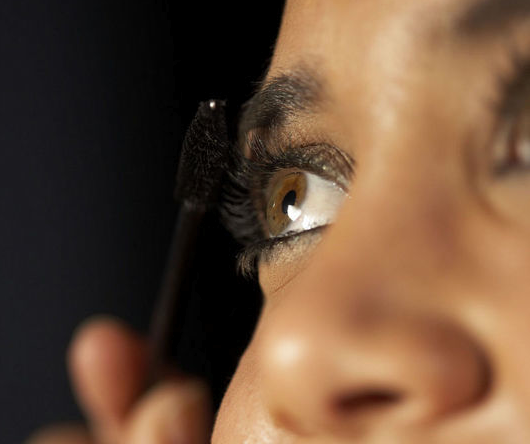 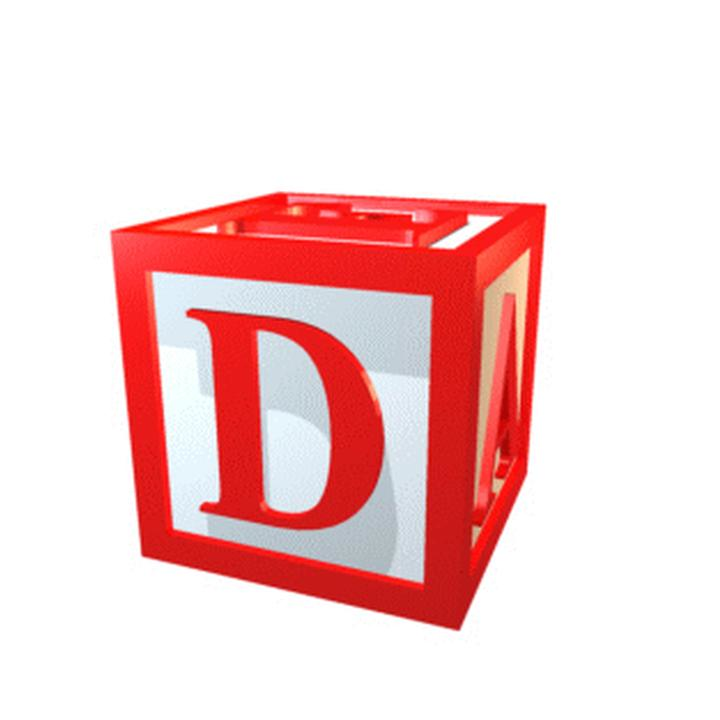 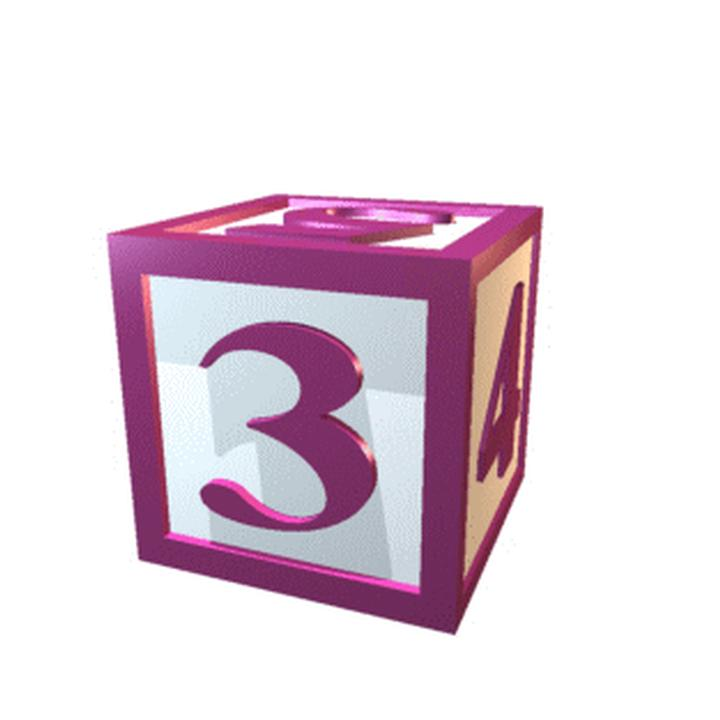 Challenge
3 objects. 
Use one (or more)       to make a drill, a dictation or a dialog.
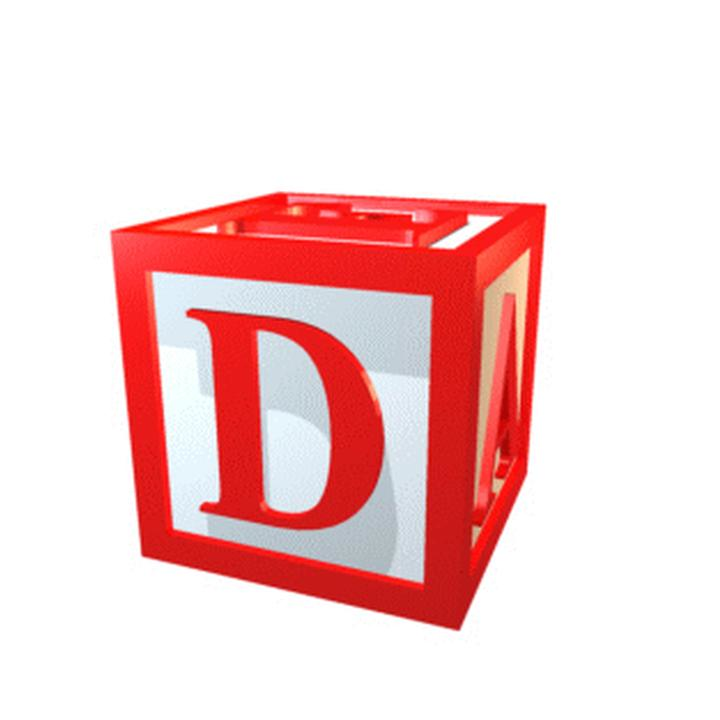 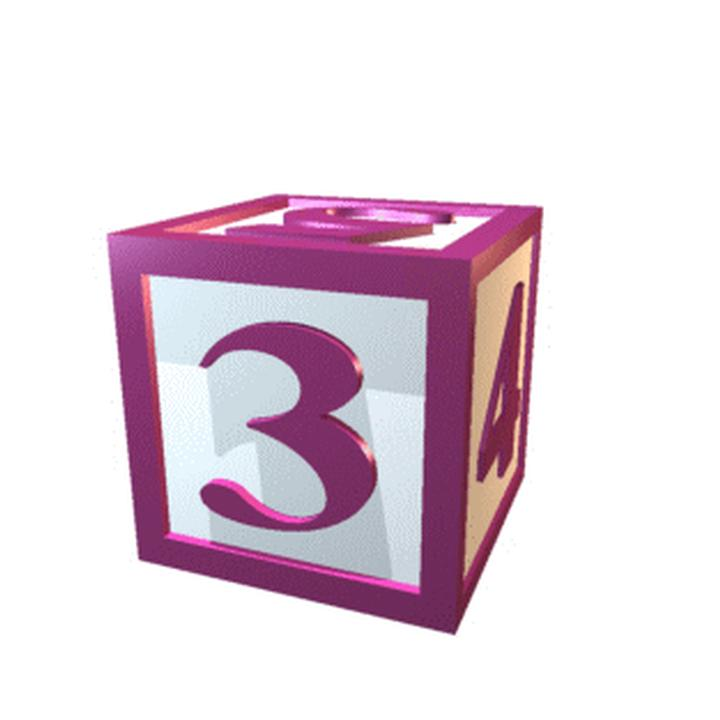 Challenge
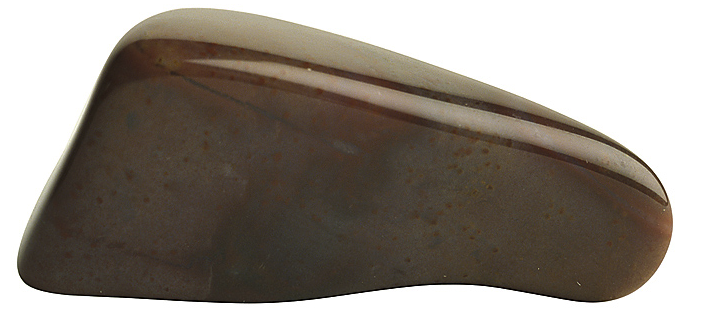 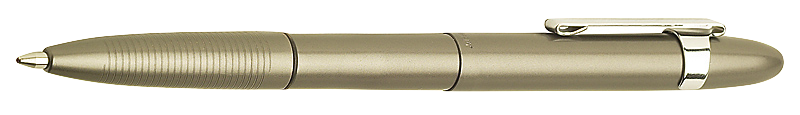 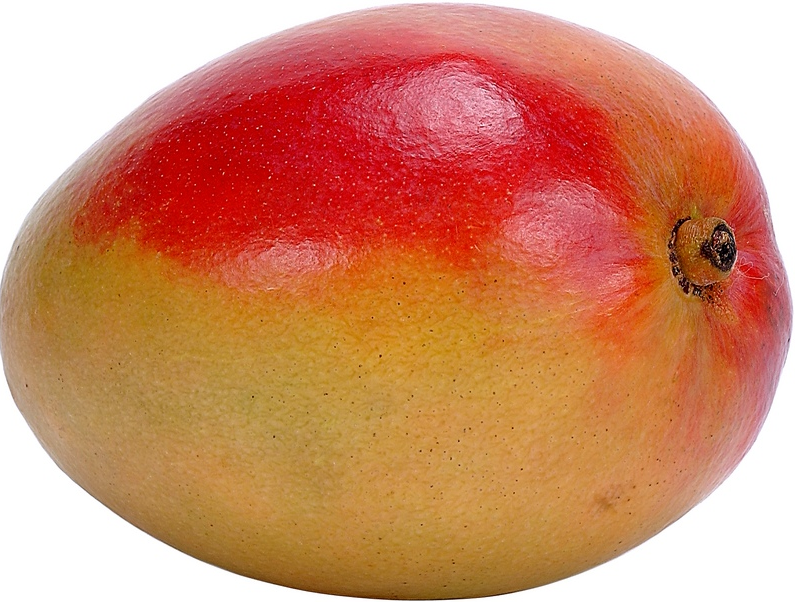 not
 v
This is  a pen.
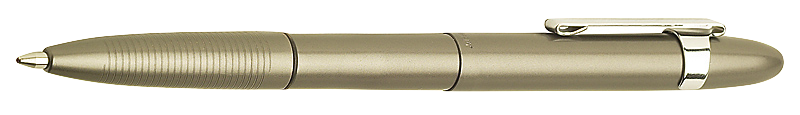 (I)    use it to….
                  for…ing…
have, need, want
[Speaker Notes: Ss – groups of 4-6.  Each takes one thing from pen case. 
Imagine it is something different. 
Doctors use it to give me medicine. 	Nurses have it to take blood.]
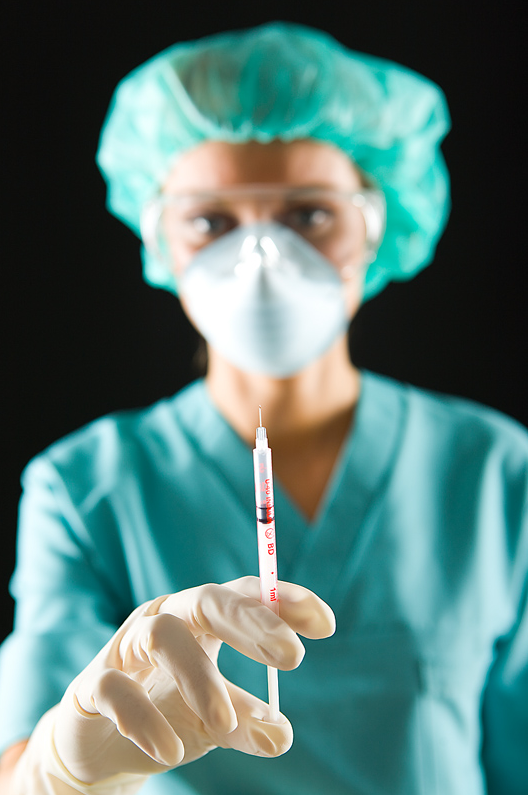 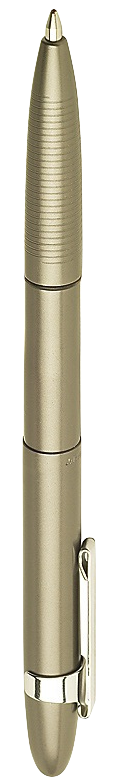 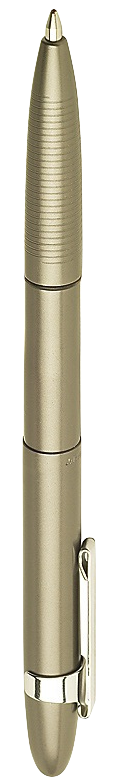 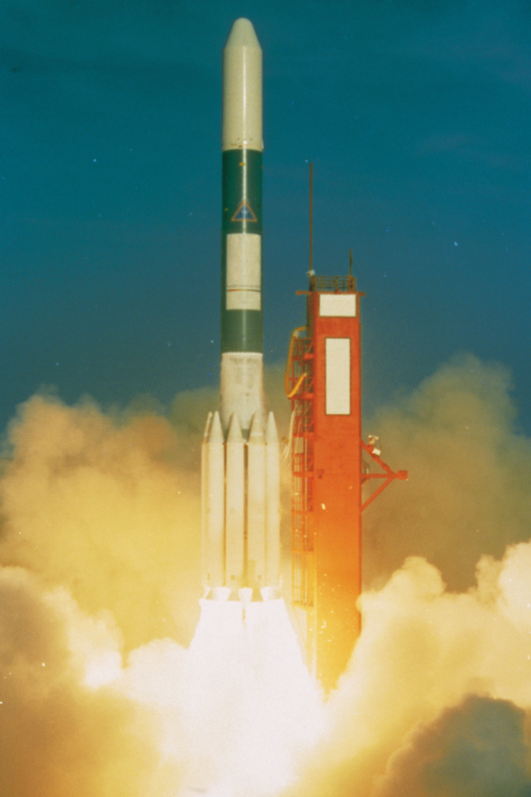 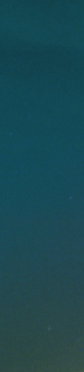 Connected words
p
e
n
encil
can’t   rase
ice colors
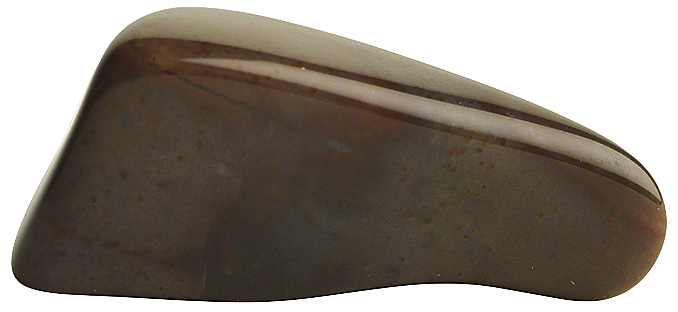 My rock
Brainstorm adjectives that describe rocks:
big, small, rough, smooth, jagged, round, irregular, dark, light, heavy, dirty
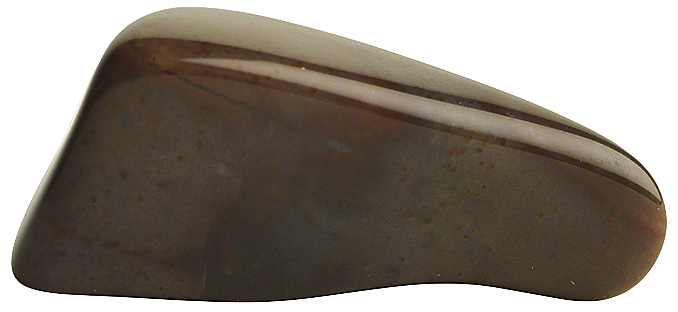 My rock
Give everyone a rock behind their backs.
 
They feel it, noticing size, shape – everything
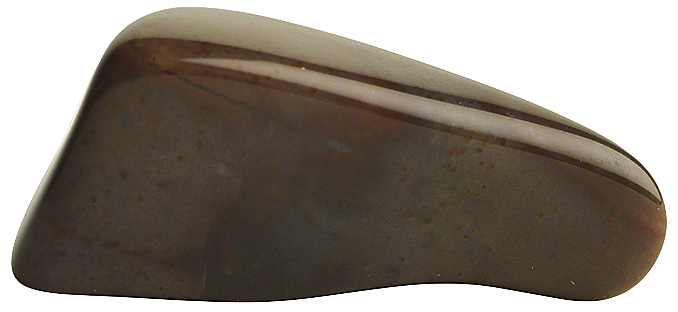 My rock
Put all rocks on a table. 
They direct a partner to find theirs.
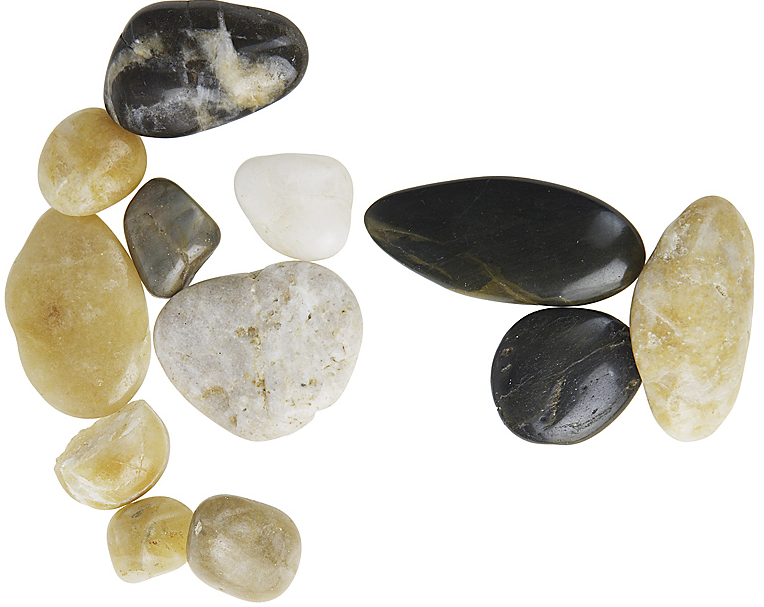 My rock
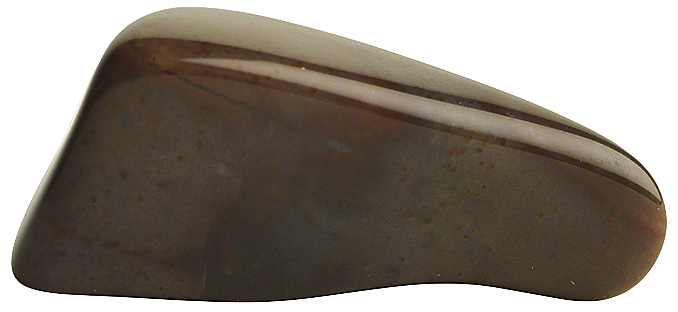 This one?

No, my rock is ____er than that.
           more ___
End of the evening at a club:
Bartender: It’s midnight. I’m closing. Hey, MAN. GO home.
Customer: This place ROCKs!
Bartender: Some customers are such a PEN (pain).
Choose one traditional task you basically like (even though it is “out of date”)
Drills
Dictations
Dialogs
Oral reading
Translation
Pronunciation work
Pairwork
Drama technique
Guided visualization
Inner voice
Many people criticize it. 
What are their objections?
It is x. Tasks should be y.
Dictation is very bottom-up.
Task should be more balanced.
Traditional tasks
Strip it down to the basics.
Ready with ideas?
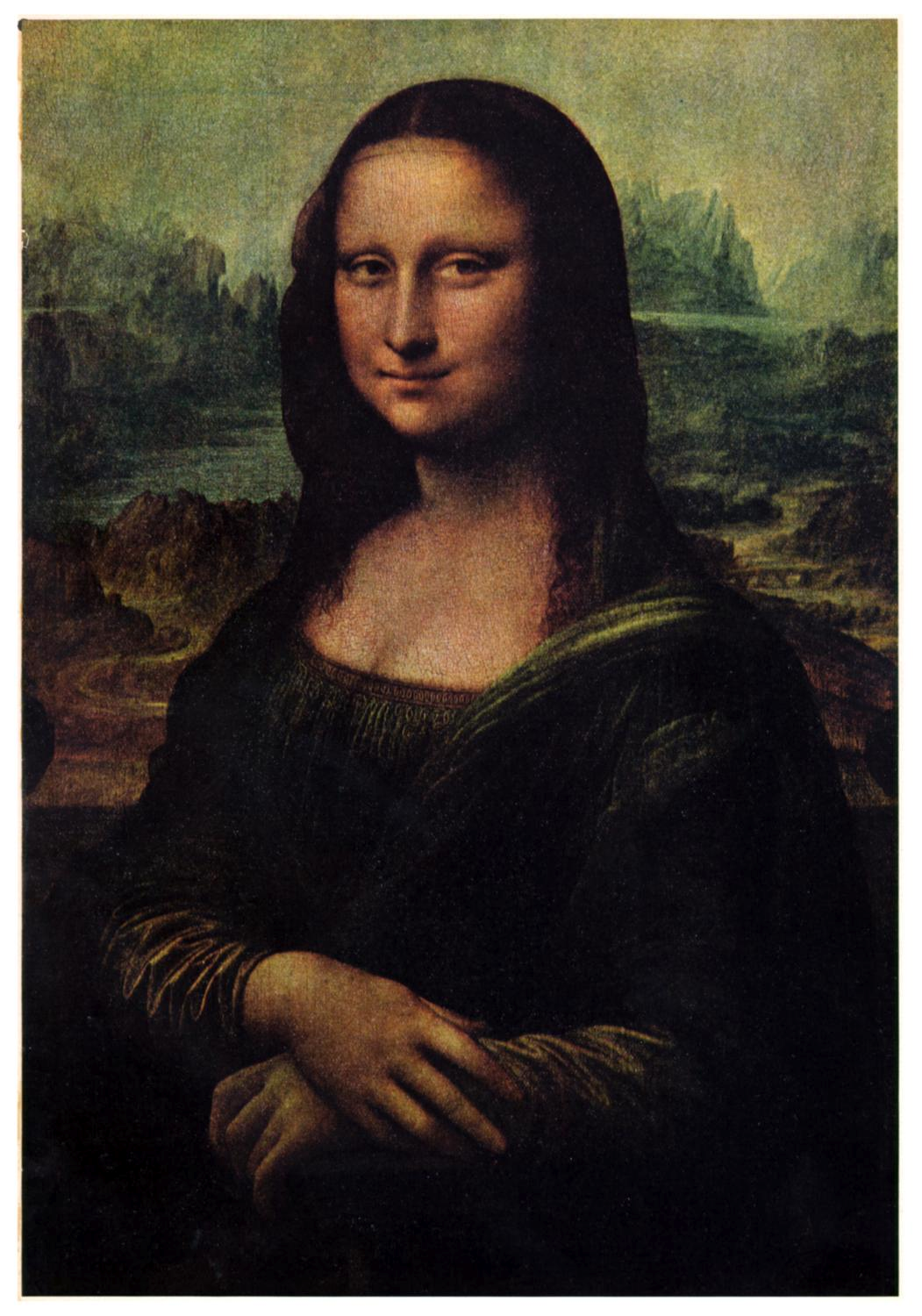 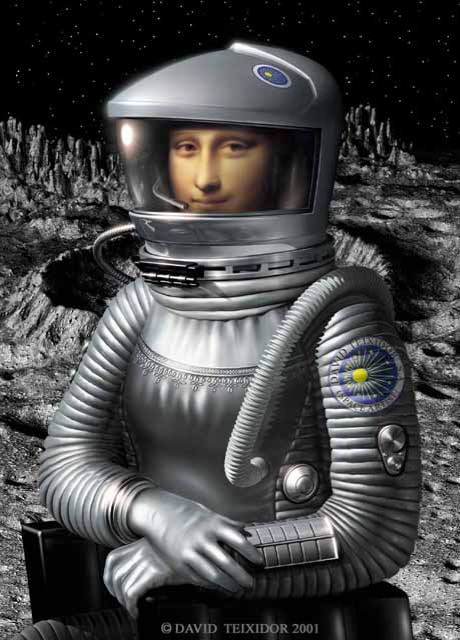 How can you reinvent it?
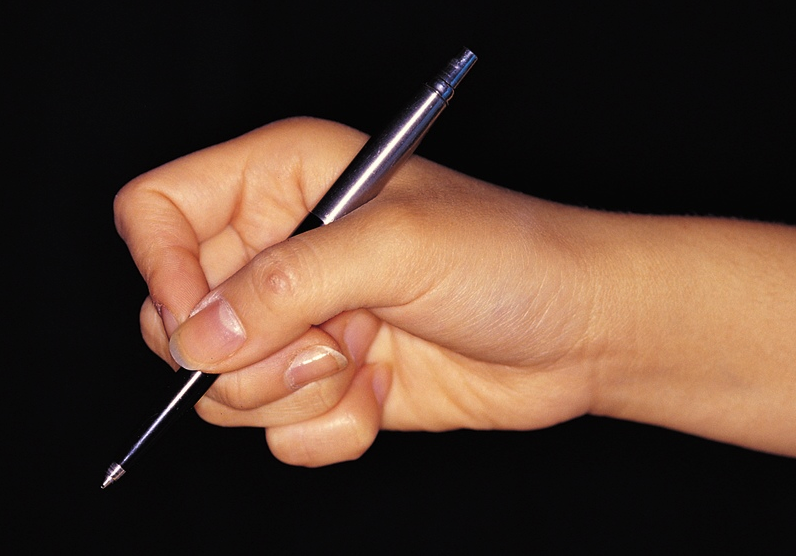 Dictation
tinyurl.com/EnglishIn3D
English in
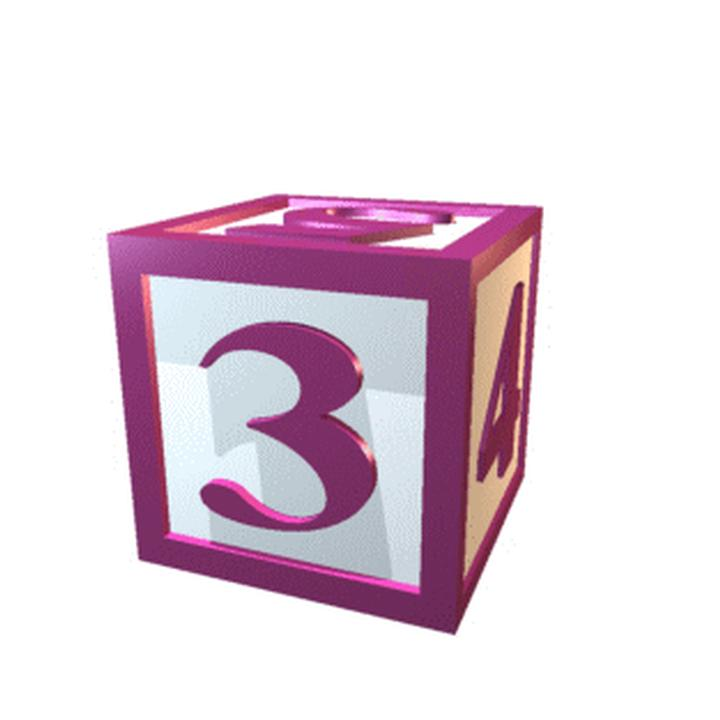 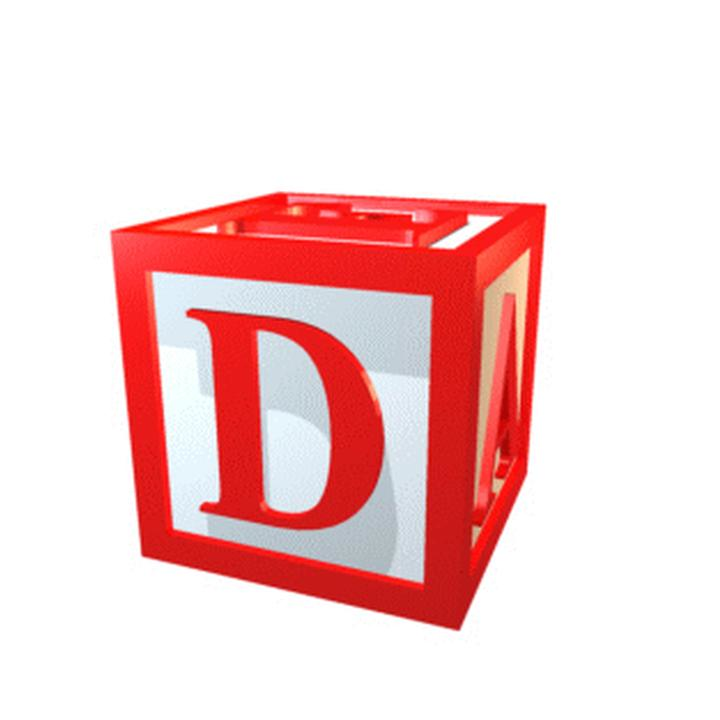 conclusion
in
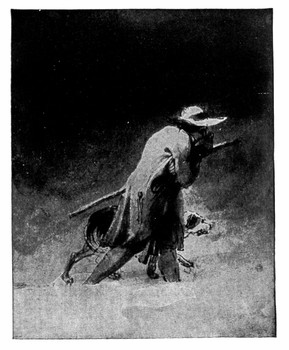 Traveler, there is no path.
Traveler, there is 	no path		One makes the 		- Antonio Machado
One makes the 
path by 
walking.	




						Antonio Machado
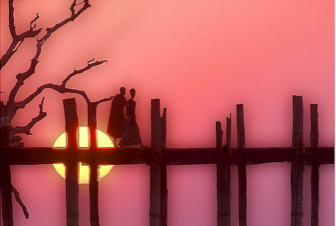 There are only two mistakes one 
can make along the road to truth;
There are only two mistakes one can make along the road to truth; 

						       not going all 						       the way, 


					and not starting.
not going all the way,
		 and not starting
- The Buddha
泔褋赗ꠛ輋踫
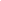 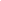 Photo ©
 romana chapman
At Creative Commons
Used with permission
- The Buddha
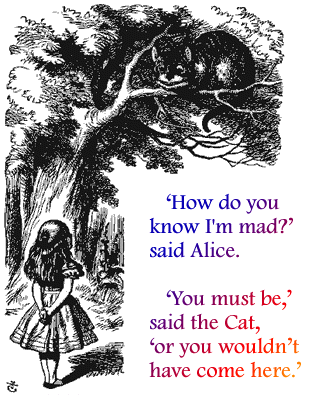 Could you tell 
me, please, 
which way 
I ought to go?
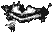 It depends a good 
deal on where you 
want to get to.
[Speaker Notes: I reminded of that scene for Alice in Wonderland. Alice is lost, tired, confused. (you can see the parallels to English Language Teaching) when she comes across the Cheshire Cat. She asks, CLICK, Could you tell me please, which way I ought to go. 
The cat smiles and replies.CLICK.  It depends a good deal on where you want to get to.   (click)]
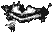 Thank you.
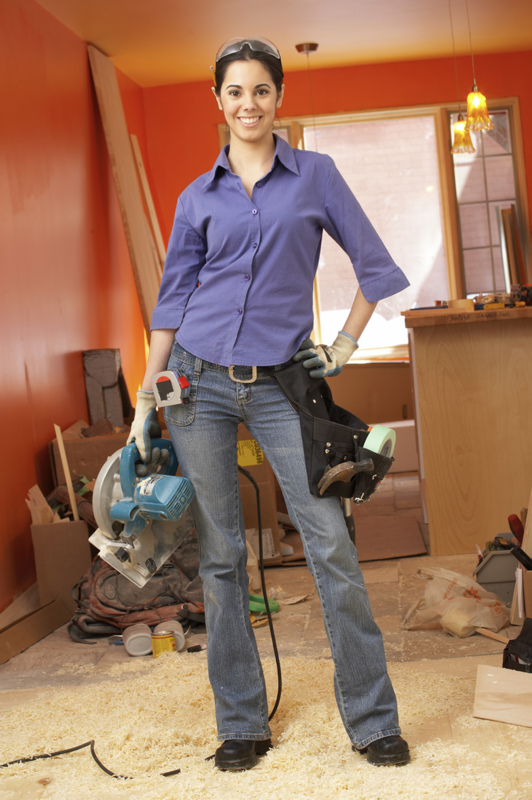 DIY – Do it yourself.
Think of the ideas 
from today’s workshop.

How will you use 
   them in a class 
   next week?
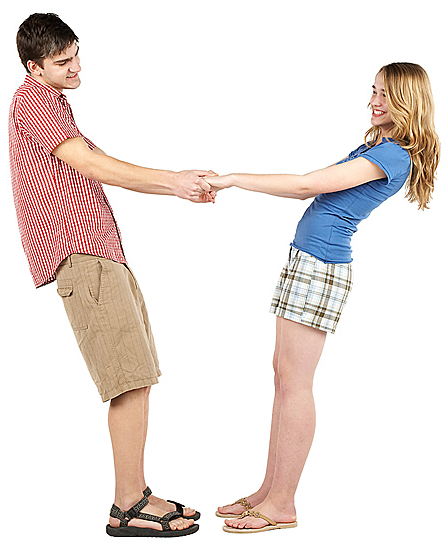 Well balanced students
[Speaker Notes: • Different pose]
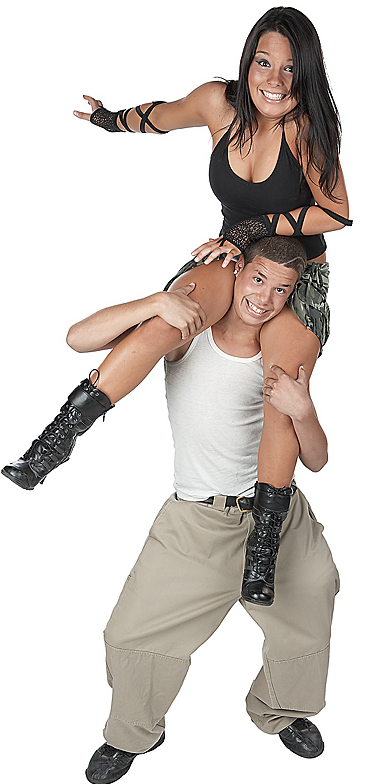 Well balanced students
[Speaker Notes: • Different pose]
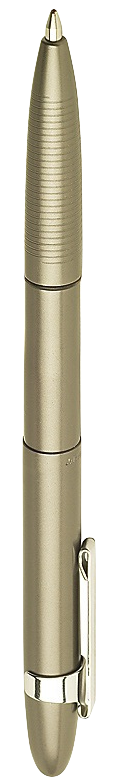 Sensory dictation
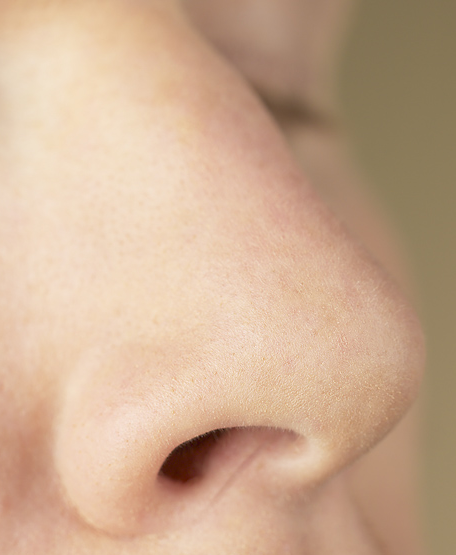 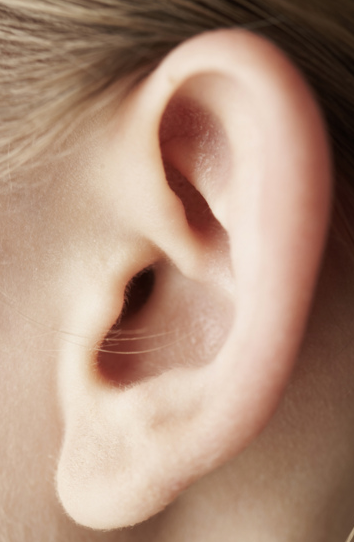 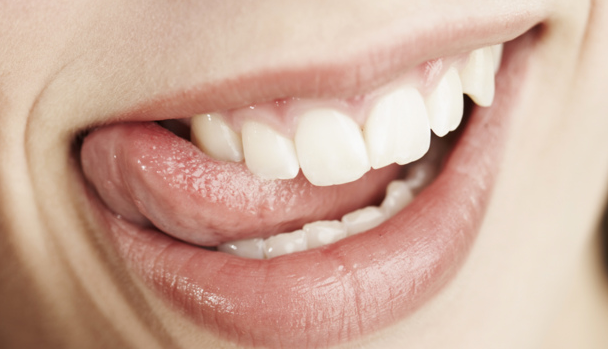 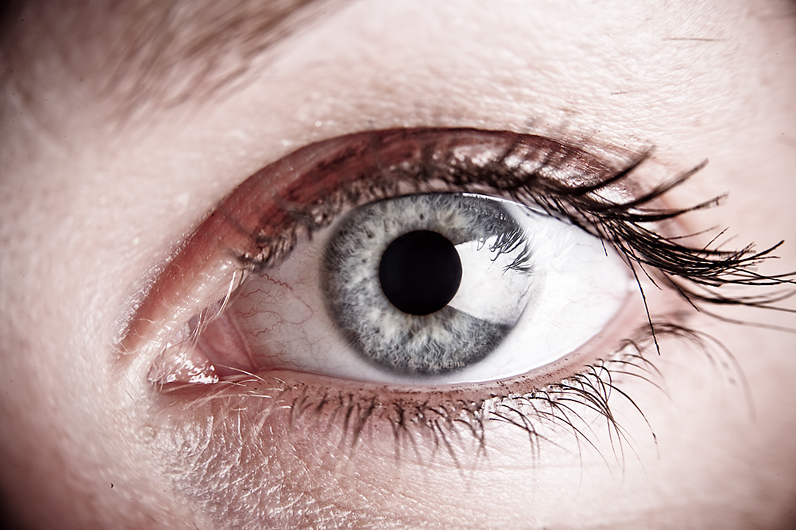 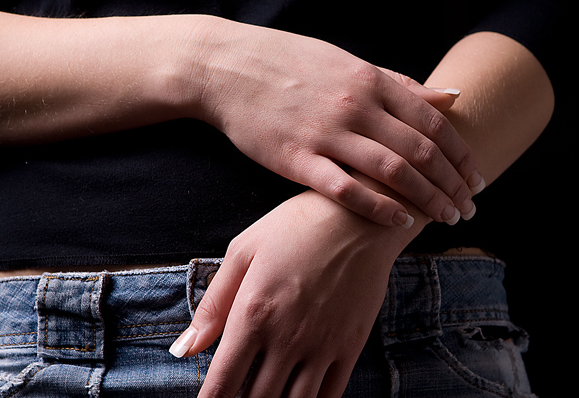 [Speaker Notes: Pizza
Snow
Fingernails on a chalkboard]